Thermal Analysis of the Bus Bars for the 800MeV Injection Era
Silvia Picchi, Victor Grzelak
Italian Summer School, final presentation 	
09/27/2023
Presentation Outline
Introduction
COMSOL thermal simulations for present conditions - Results - Validation
COMSOL thermal simulations for PIP-II conditions
Proposed changes - New busbars section - Results
Peak temperature tables
Conclusions
2
9/27/2023
Silvia Picchi | Thermal Analysis of the Bus Bars
[Speaker Notes: State about the 2 different kind of heatingIntro to: bus bars heating and RF line. The heating of the cavities have been studies while the tuning has not been studied yet (and that’s the problem I am trying to address)2) present the layout
3) Busbars constructio]
Proton Improvement Plan II
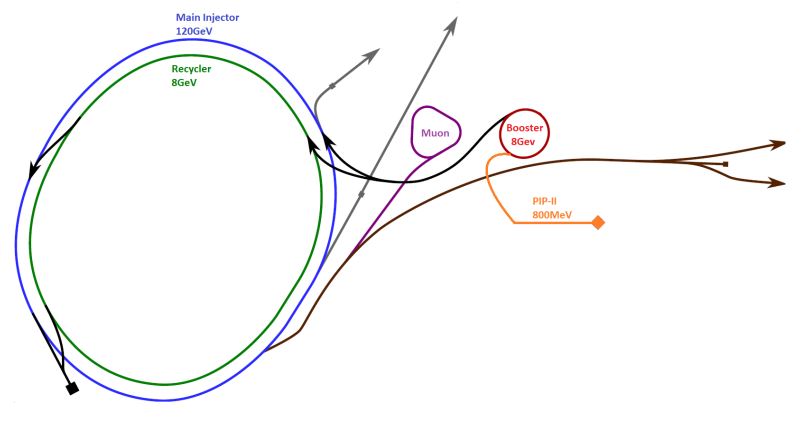 PIP-II is the plan to upgrade Fermilab’s present accelerator complex:
Building a new linear accelerator
Improvement of the Booster
Figure: future Fermilab’s accelerator complex
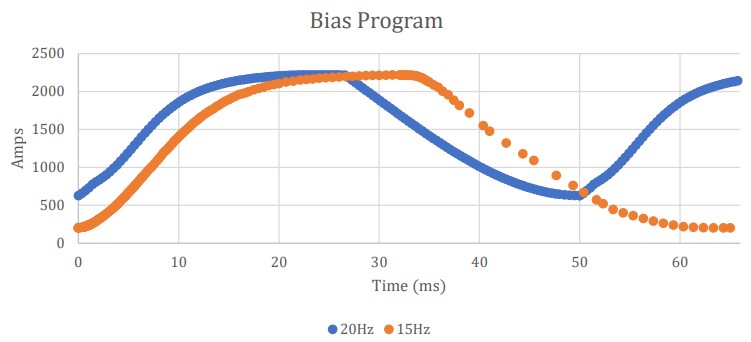 1695A
1354A
Bias current curve
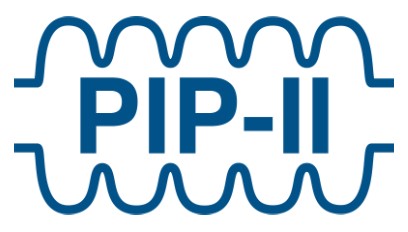 3
9/27/2023
Silvia Picchi | Thermal Analysis of the Bus Bars
[Speaker Notes: Synchrotrons by design, have to sweep f as KE increases. Higher injection KE –> higher injection f  and for tuning I need more current, consequently, (then point out the graph)]
In the previous episode…
The components of the stations heat up due to these possible reasons:
Driver input 4 kW RF
High voltage from anode modulator
High current bus for cavity tuning
The goal of this work is to investigate the heating caused by the bias supply line in the new operational conditions.
1200kVATransformer480VAC
House power 480VAC
Anode supply 30KVDC
Bias curve
Utility yard
Frequency curve
Gallery
Solid State Driver
Modulator
Bias supply
Anode curve
Penetration
4kW
Power
amplifier
Tunnel
Bus Bars 
0 -2250A
0-27kV
Cavity
Tuners
Figure: simplified system block diagram of a single station
4
9/27/2023
Silvia Picchi | Thermal Analysis of the Bus Bars
Booster station layout
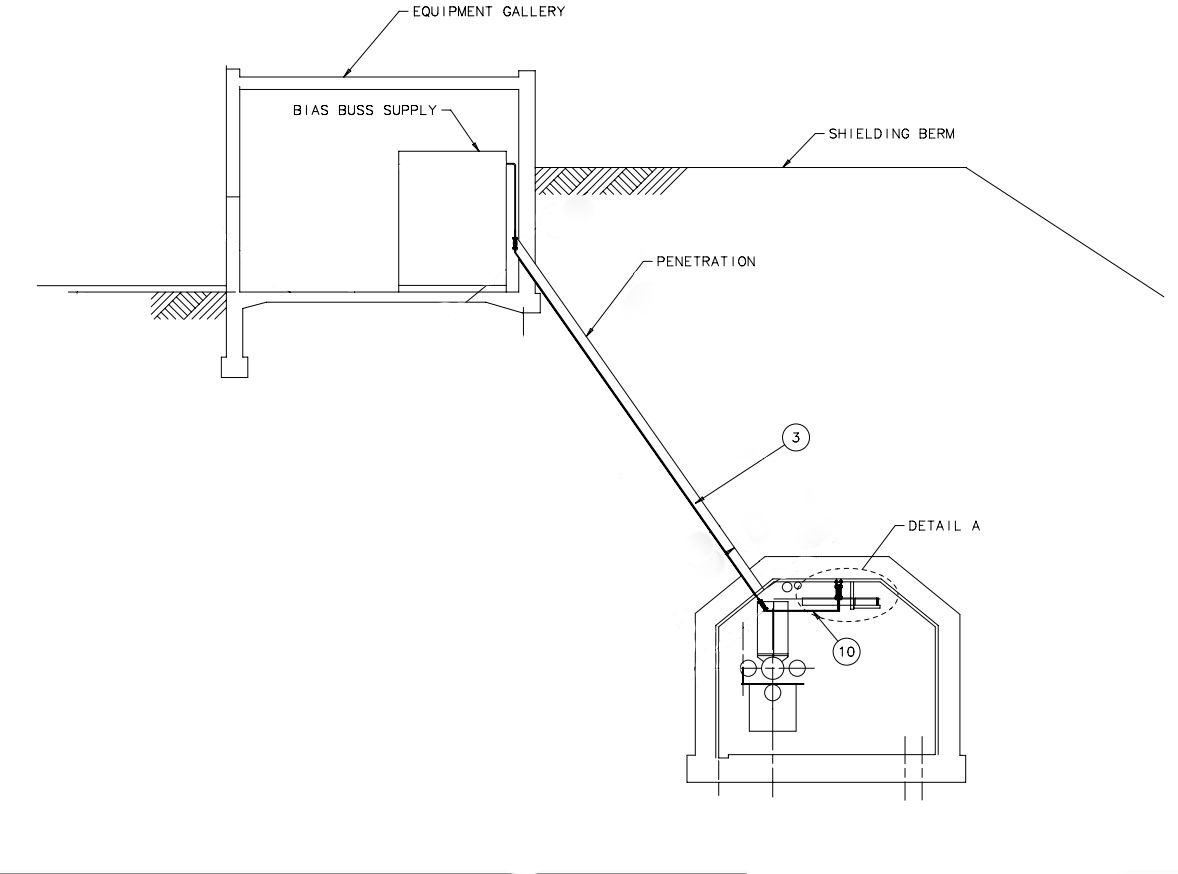 The layout of each station of the Booster is composed by:
The gallery, where the bias supplies are placed
The penetration, which con-nects the gallery and the tunnel
The tunnel, where the RF ac-celerating cavities are placed.
(clean the drawing!!!!)
5
9/27/2023
Silvia Picchi | Thermal Analysis of the Bus Bars
The bus bars
The devices that bring bias current to the ferrite tuners through the penetration are called bus bars.
Along the penetration, a fraction on their total length is exposed to air while the other fraction is wrapped in the neutron shield (poly-ethylene). This fraction is variable for each station.
During operation, bur bars heat up due to Joule effect. The heat generation and the lack of appropriate cooling could cause the overheat of the neutron shield.
Dielectric layer (Nomex)
Kapton tape
(layer 1)
Bus bars
Aluminum Clampshell
Bus bars assembly
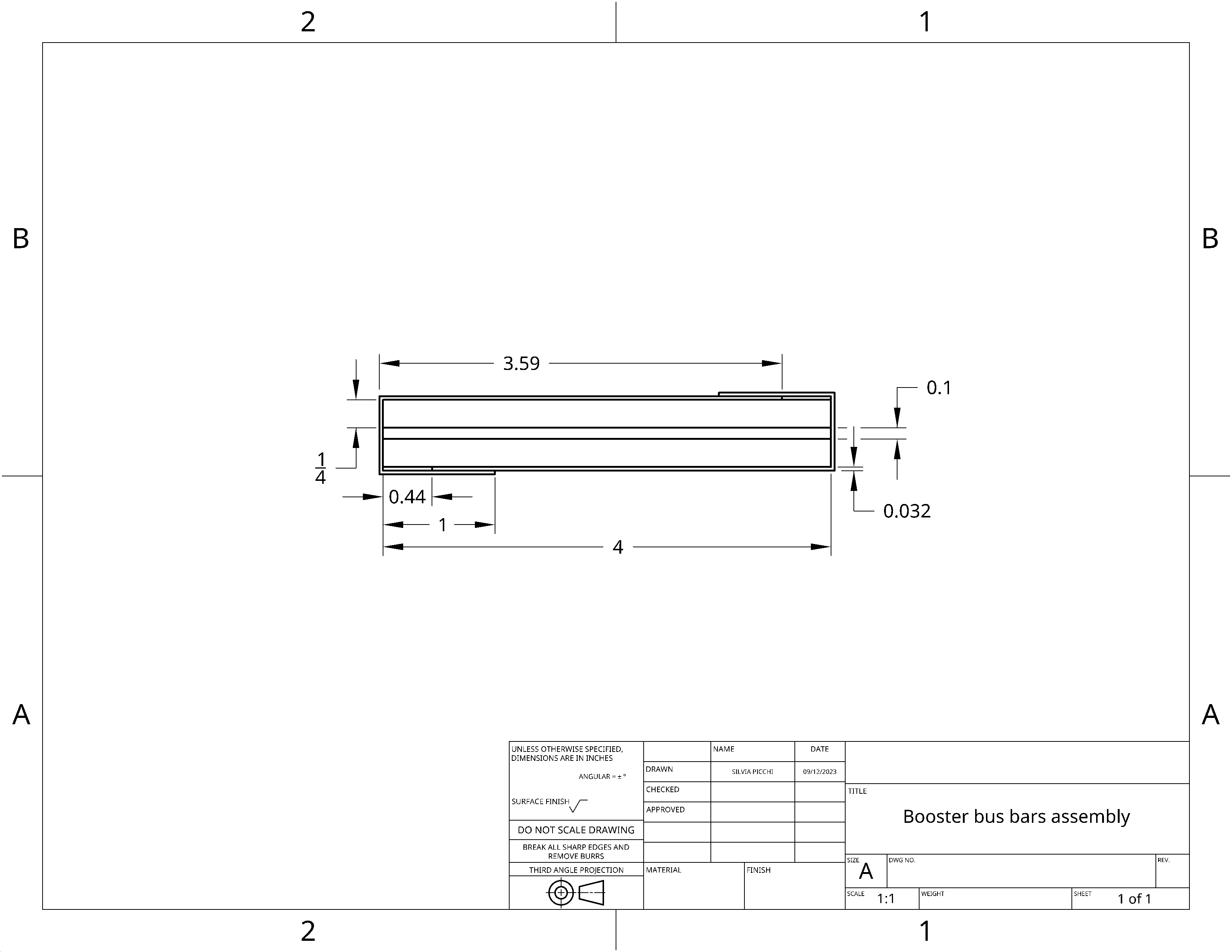 Bus bars assembly, technical drawing
(measurements in inches)
6
9/27/2023
Silvia Picchi | Thermal Analysis of the Bus Bars
The bus bars
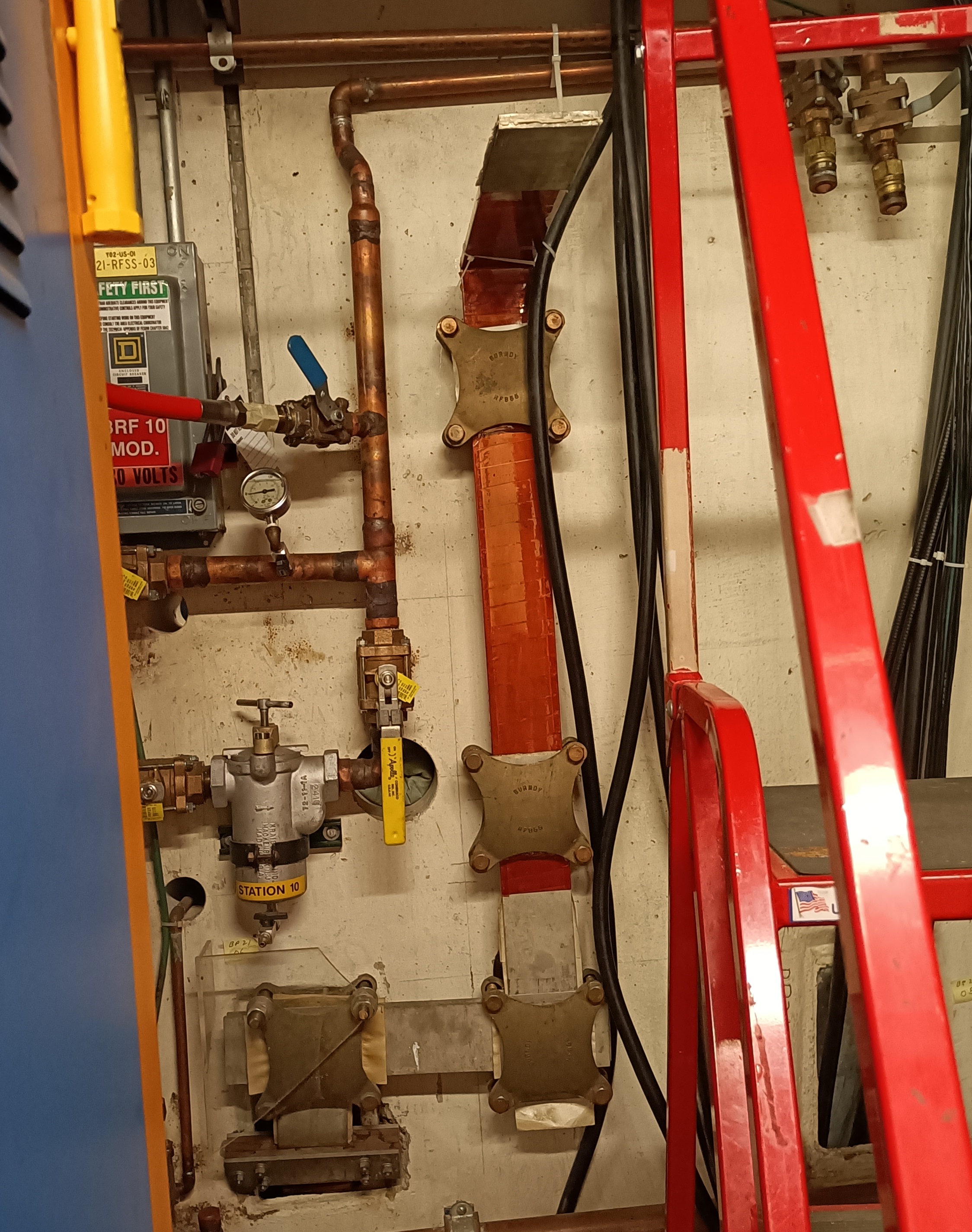 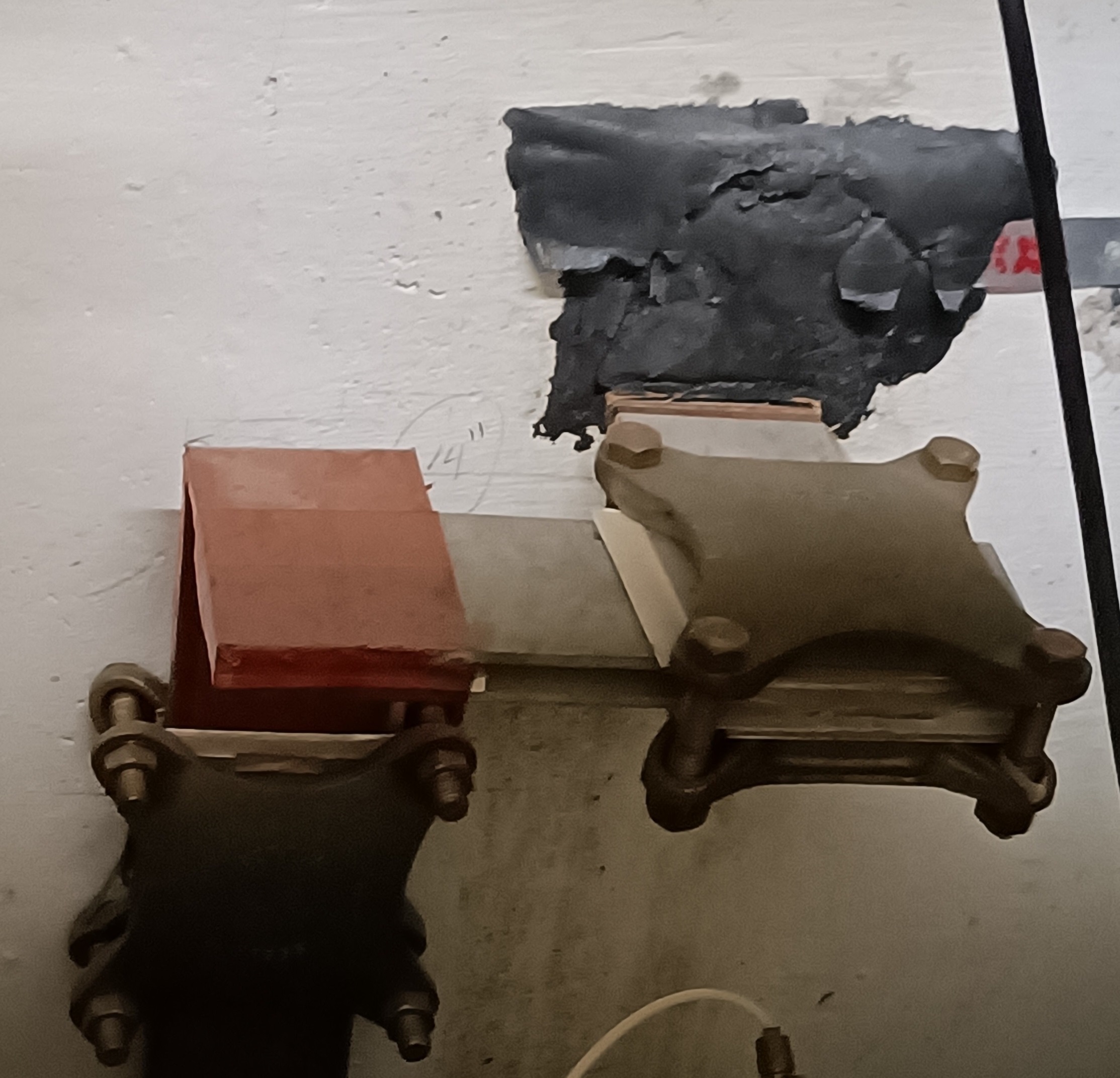 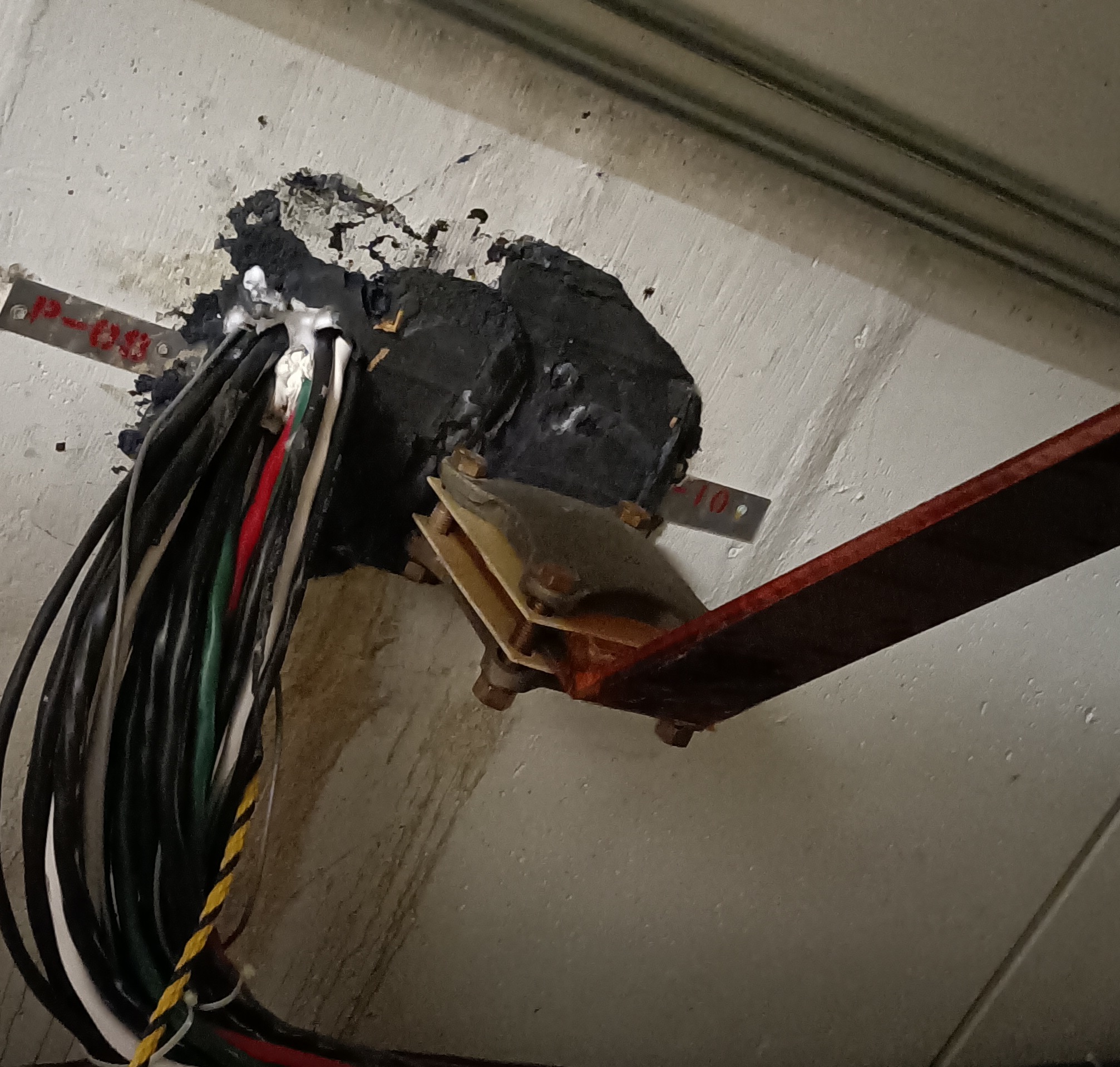 Bus bars as seen from the tunnel
Bus bars as seen from the gallery
Bus bars behind the bias supply
7
9/27/2023
Silvia Picchi | Thermal Analysis of the Bus Bars
Presentation Outline
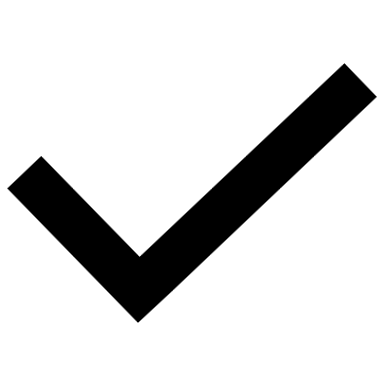 Introduction
COMSOL thermal simulations for present conditions - Results - Validation
COMSOL thermal simulations for PIP-II conditions
Proposed changes - New busbars section - Results
Peak temperature tables
Conclusions
8
9/27/2023
Silvia Picchi | Thermal Analysis of the Bus Bars
COMSOL 3D simulation – geometry
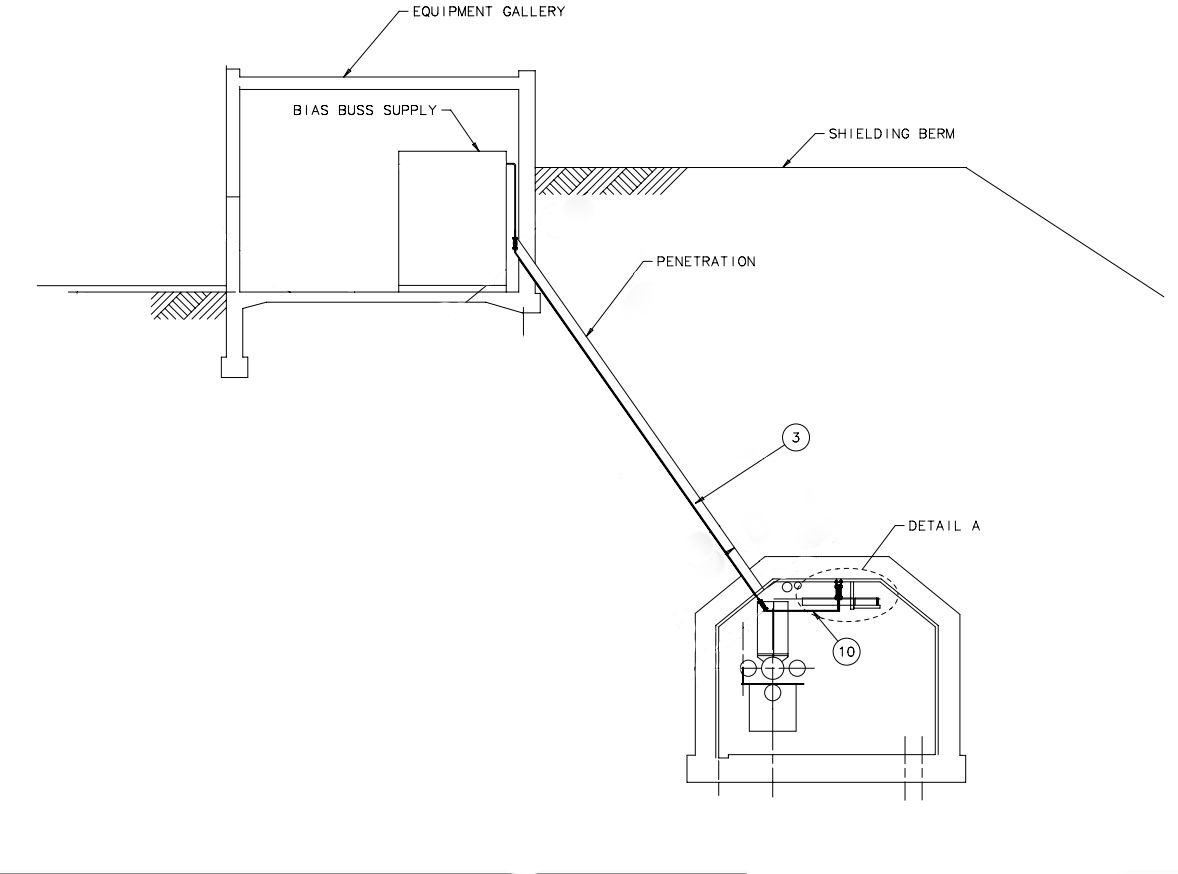 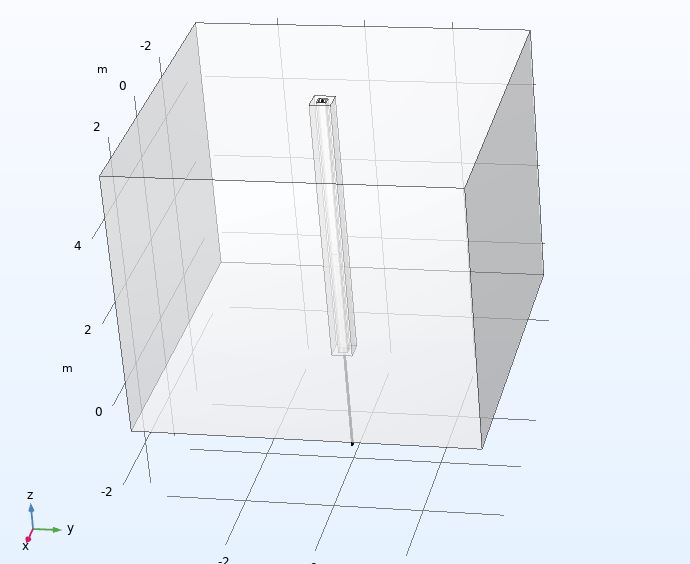 Surface (gallery)
10ft exposed to air
thermocouples
Penetration
20ft
upper
upper
10ft wrapped in poly beads
lower
lower
2ft exposed to air (tunnel)
Simulation geometry
Booster station layout
9
9/27/2023
Silvia Picchi | Thermal Analysis of the Bus Bars
[Speaker Notes: Underline how the different materials surrounding the busbars allow to predict how the temperature curve will be, qualitativelyClarify that the 2 feet at the bottom are useful for modeling forced convection in the tunnel]
COMSOL 3D simulation – boundary conditions and materials
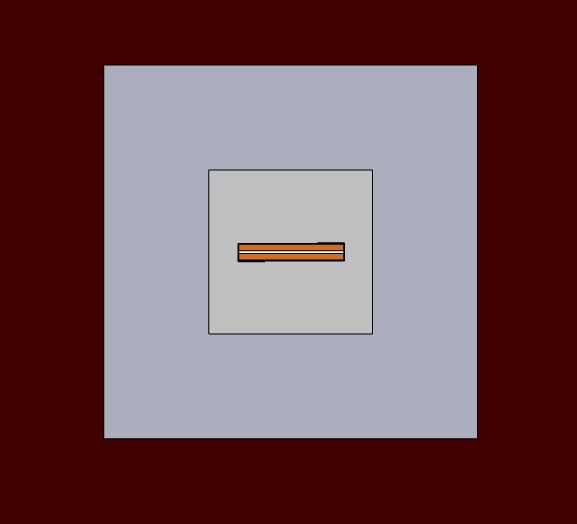 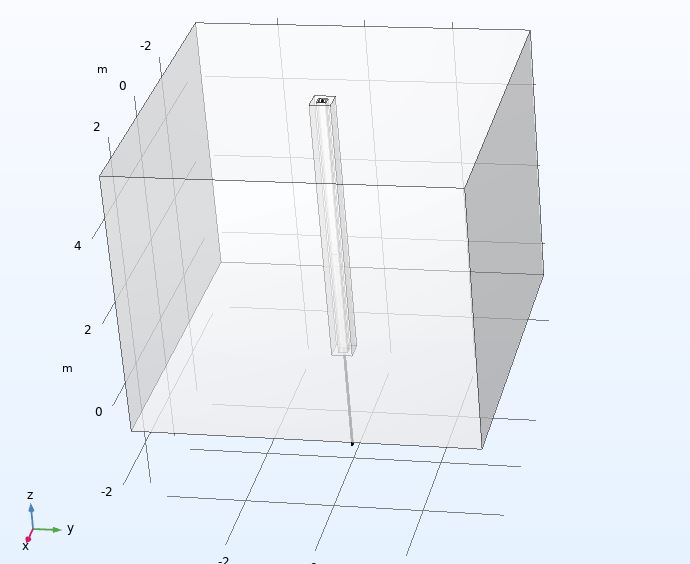 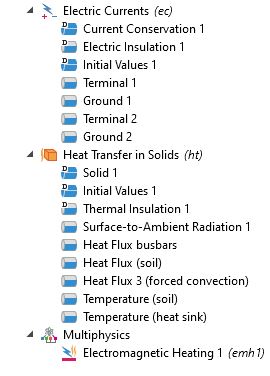 Cross section
Polyethylene
(neutron shield)
Assembly
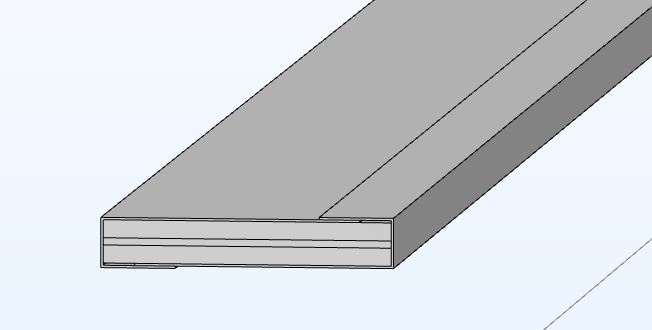 Concrete
Soil
Boundary conditions
Materials
10
9/27/2023
Silvia Picchi | Thermal Analysis of the Bus Bars
[Speaker Notes: Underline how the k of soil and concrete is 1) unknown and 2) variabile with time. Hence, a parametric sweep has been performed in order to choose the value that gives the best results according to experimental data, of course among the sensible values. Also due to this uncertainty, it is not possible to compare directly the point where the thermocouple that took the values is to the same exact point in the simulation. Rather, an interval will be evaluated.]
COMSOL 3D simulation – present conditions
Simulations results for 15Hz, 1354A RMS
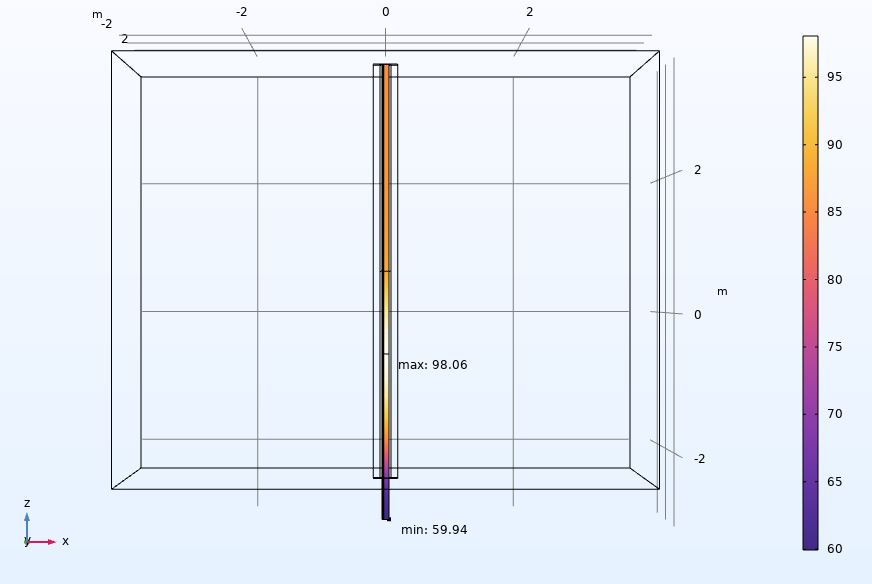 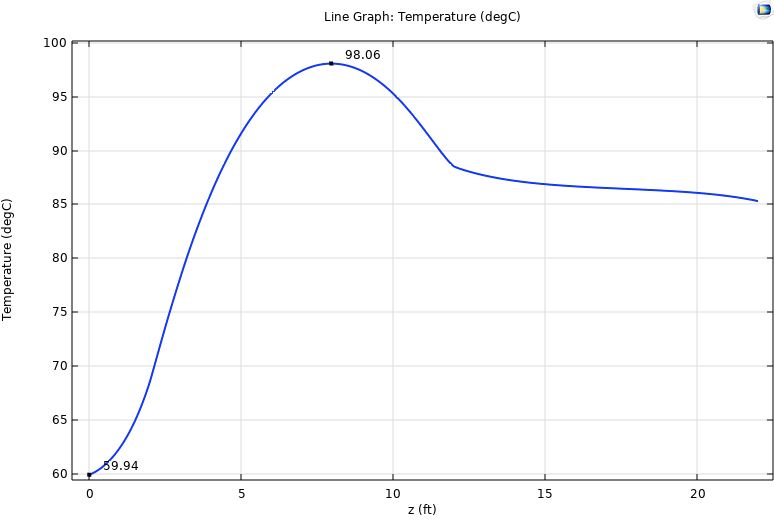 22 ft
12 ft
upper
10 ft
polybeads
lower
4 ft
2 ft
0 ft
Temperature gradient of the assembly
Temperature along the surface of a clampshell
11
9/27/2023
Silvia Picchi | Thermal Analysis of the Bus Bars
COMSOL 3D simulation – present conditions
Validation of the results: comparison with thermocouples readings
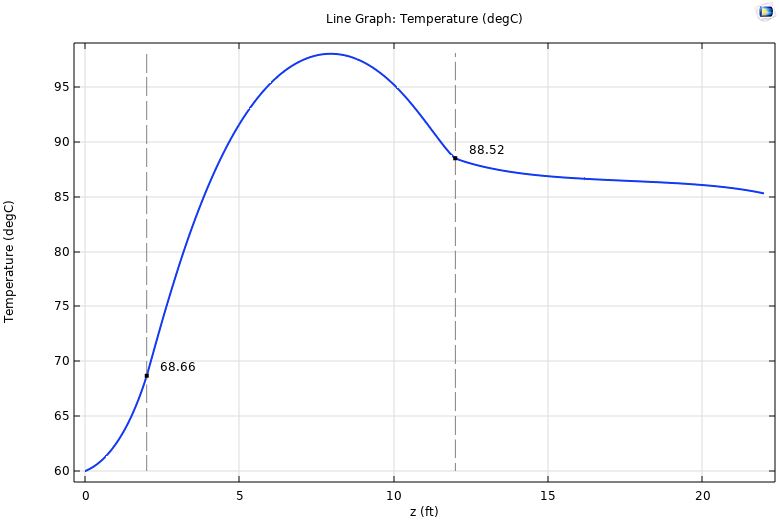 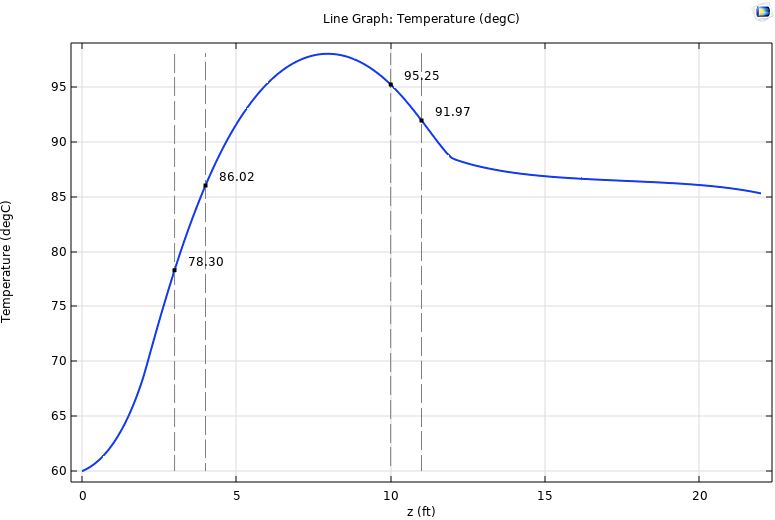 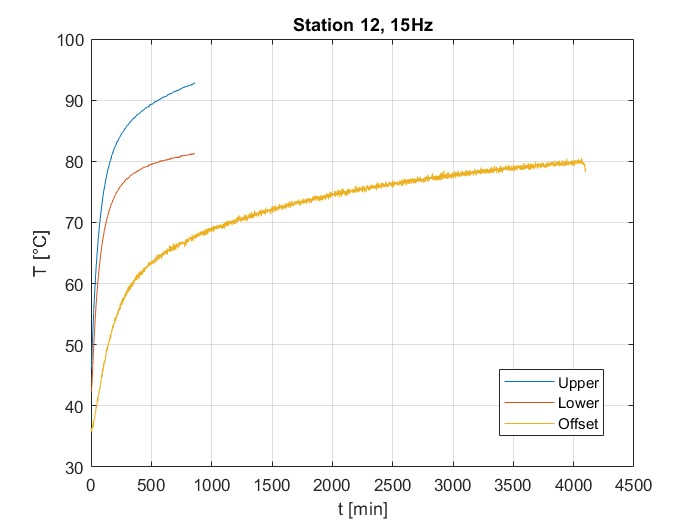 upper
upper
lower
lower
upper (offset)
Experimental data
Temperature along the surface of a clampshell
12
9/27/2023
Silvia Picchi | Thermal Analysis of the Bus Bars
COMSOL 3D simulation – present conditions
Validation of the results: comparison with thermocouples readings
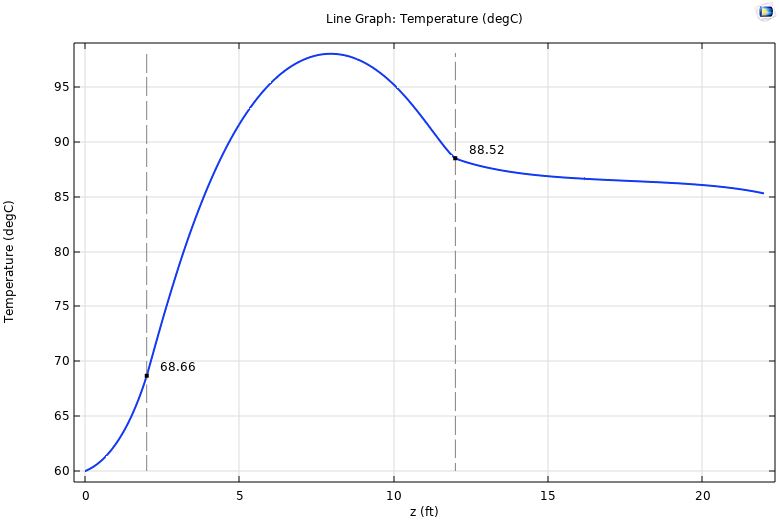 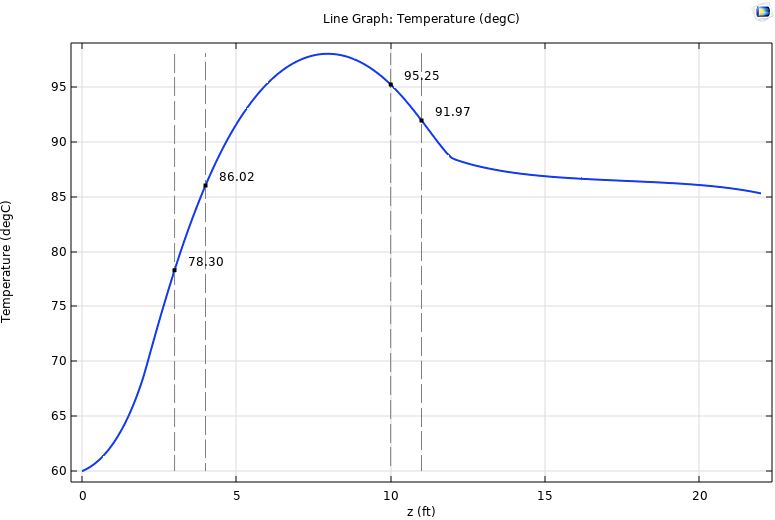 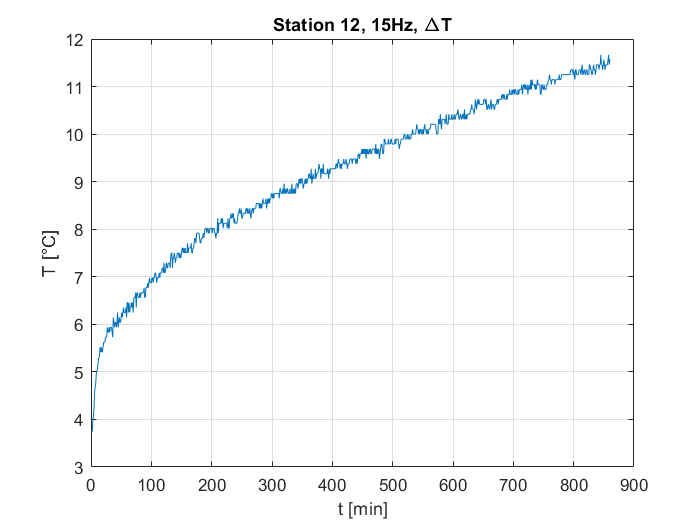 upper
lower
Experimental data
Temperature along the surface of a clampshell
13
9/27/2023
Silvia Picchi | Thermal Analysis of the Bus Bars
COMSOL 3D simulation – present conditions
Transient simulation
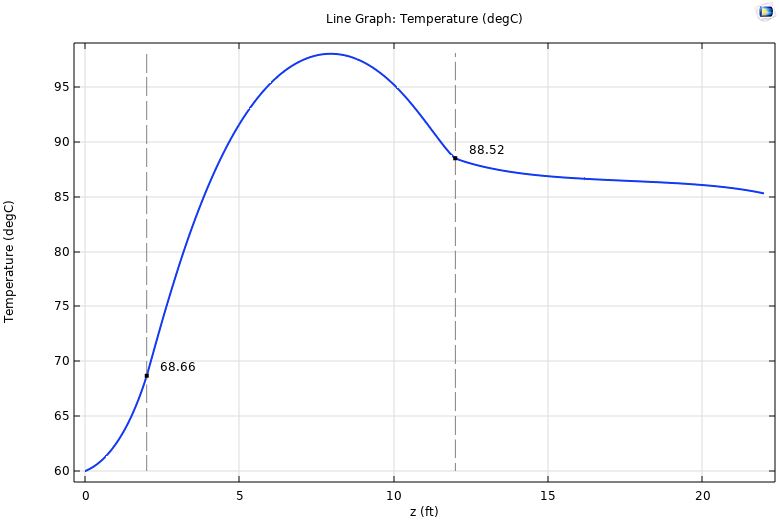 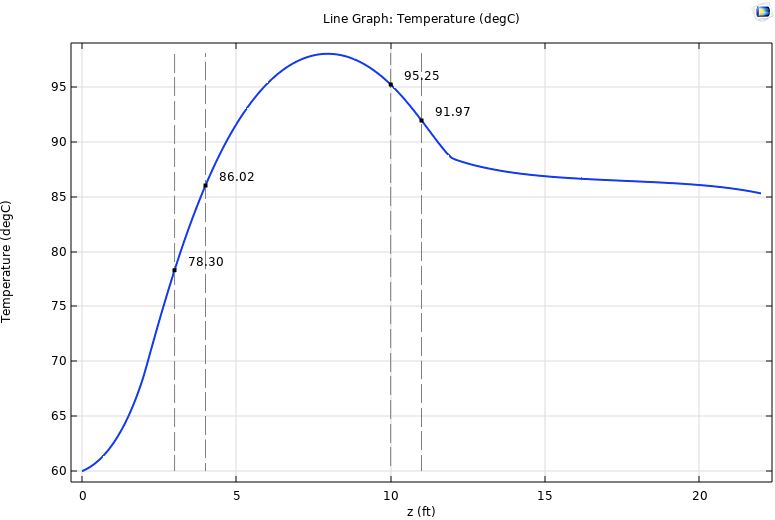 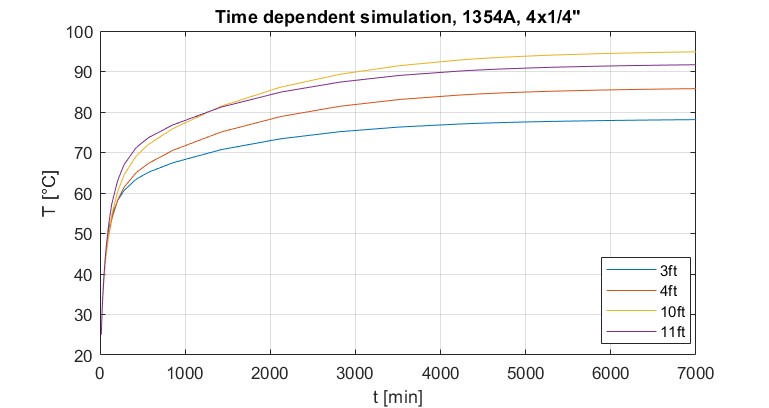 upper
lower
Experimental data
Temperature along the surface of a clampshell
14
9/27/2023
Silvia Picchi | Thermal Analysis of the Bus Bars
COMSOL 3D simulation – present conditions
Validation of the results: comparison with IR camera images
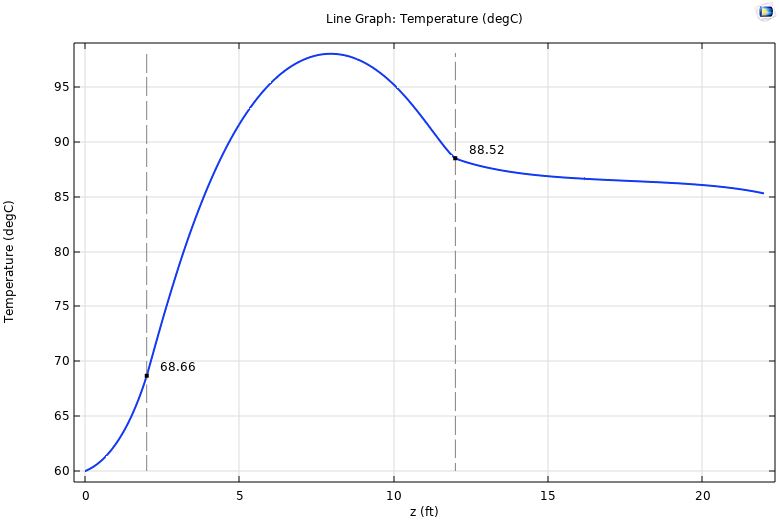 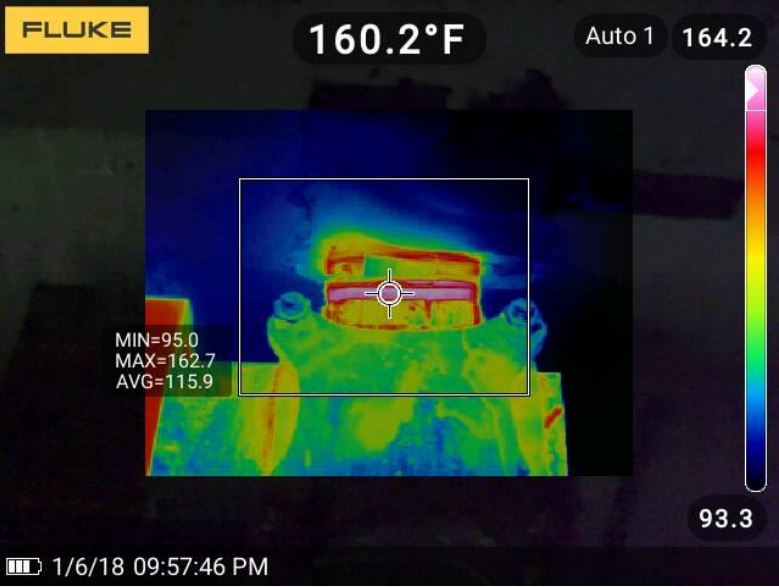 (71.2°C)
Temperature simulated value at the bottom of the penetration
IR camera image of the bottom of the penetration
15
9/27/2023
Silvia Picchi | Thermal Analysis of the Bus Bars
Presentation Outline
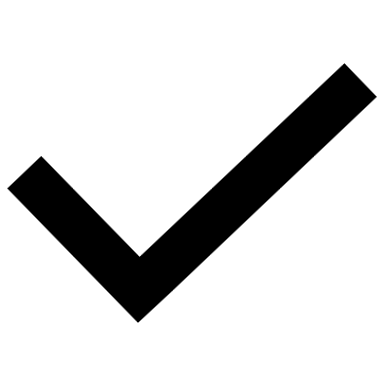 Last episode recap
COMSOL thermal simulations for present conditions - Results - Validation
COMSOL thermal simulations for PIP-II conditions
Proposed changes - New busbars section - Results
Peak temperature tables
Conclusions
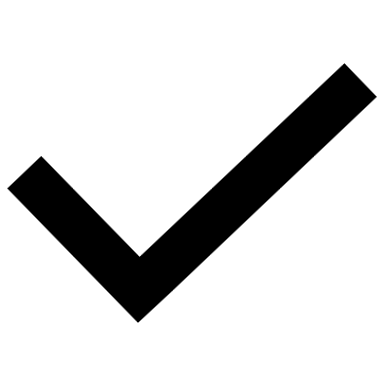 16
9/27/2023
Silvia Picchi | Thermal Analysis of the Bus Bars
COMSOL 3D simulation – PIP-II conditions
Simulations results for 20Hz, 1695A RMS
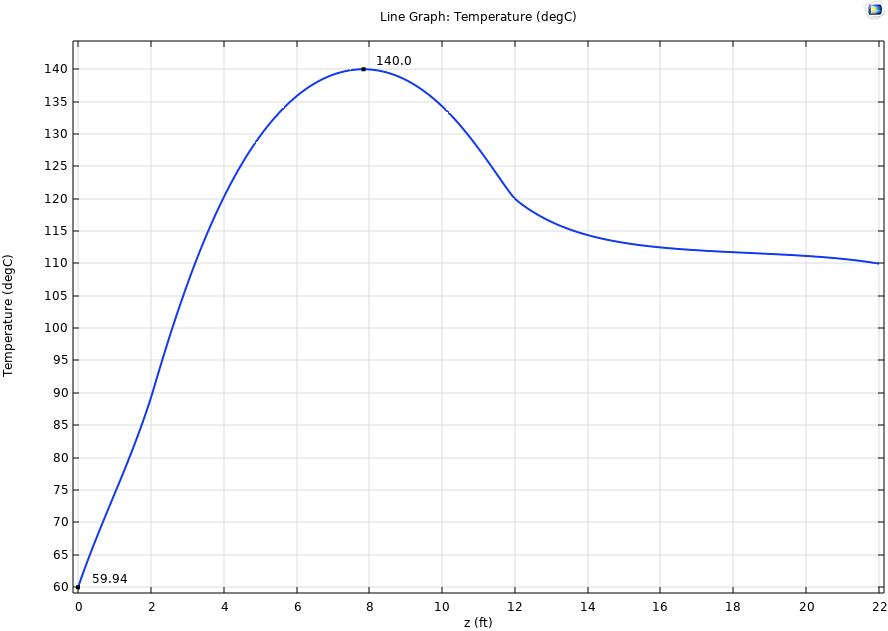 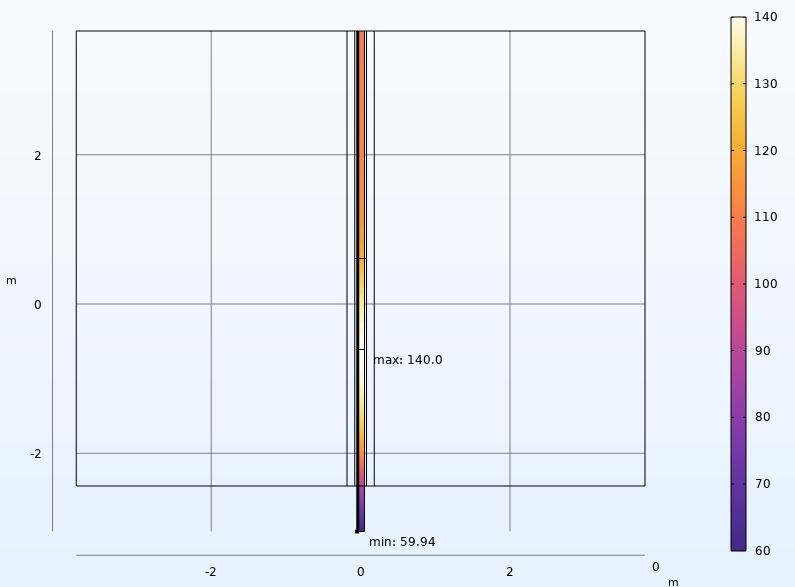 22 ft
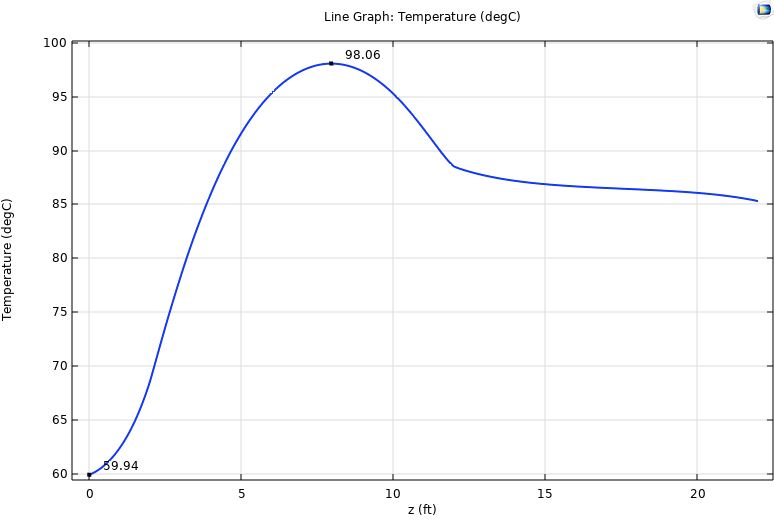 12 ft
10 ft
4 ft
2 ft
0 ft
Temperature gradient of the assembly
Temperature along the surface of a clampshell
17
9/27/2023
Silvia Picchi | Thermal Analysis of the Bus Bars
COMSOL 3D simulation – PIP-II conditions
Comparison with experimental data (steady-state)
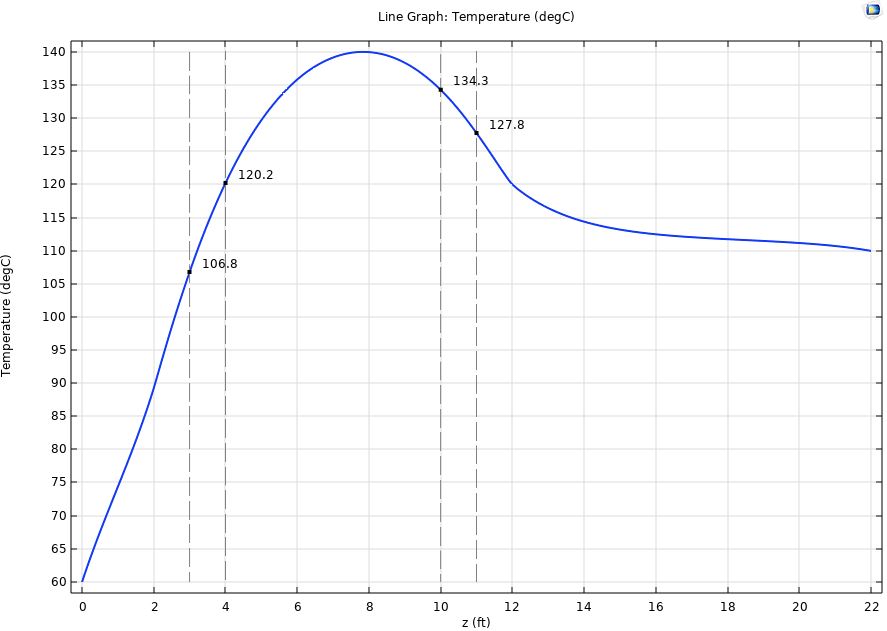 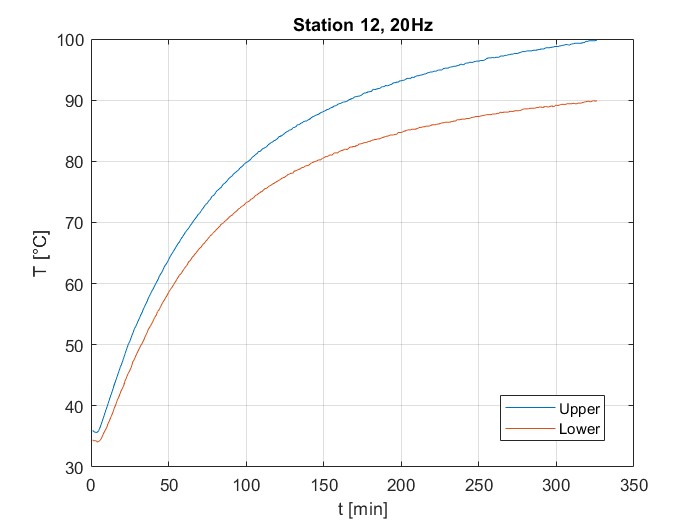 upper
lower
Temperature along the surface of a clampshell
Experimental data
18
9/27/2023
Silvia Picchi | Thermal Analysis of the Bus Bars
COMSOL 3D simulation – PIP-II conditions
Transient simulation
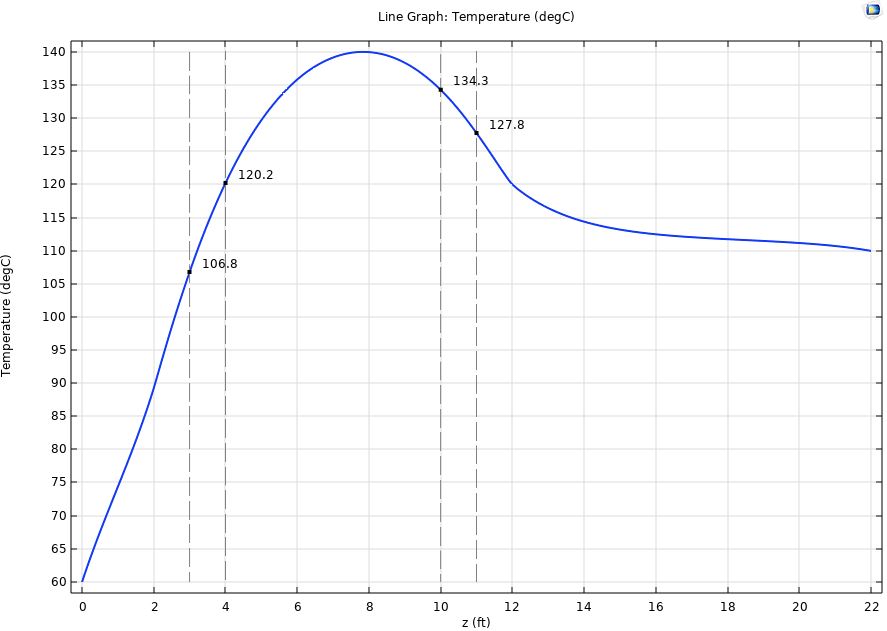 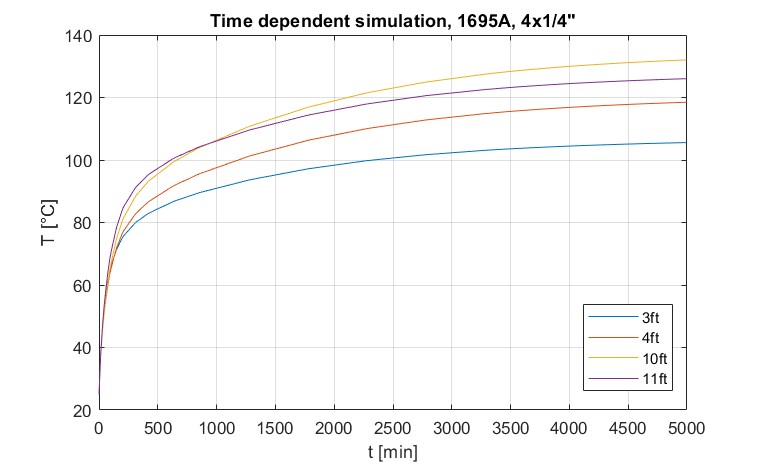 upper
lower
Temperature along the surface of a clampshell
Experimental data
19
9/27/2023
Silvia Picchi | Thermal Analysis of the Bus Bars
Presentation Outline
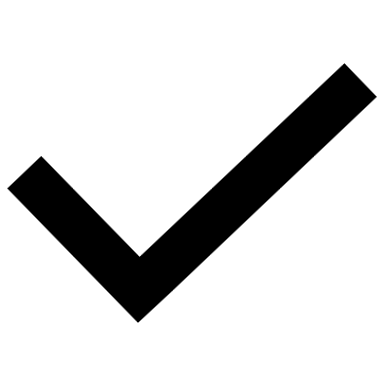 Last episode recap
COMSOL thermal simulations for present conditions - Results - Validation
COMSOL thermal simulations for PIP-II conditions
Proposed changes - New busbars section - Results
Peak temperature tables
Conclusions
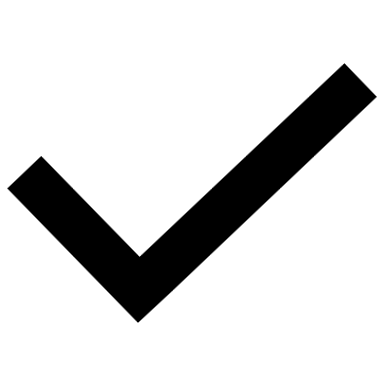 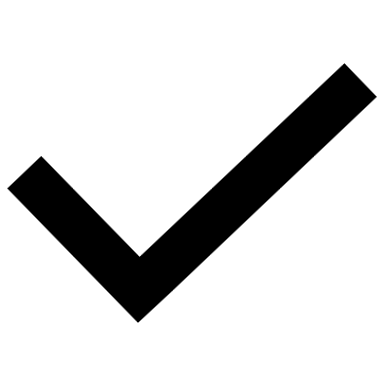 20
9/27/2023
Silvia Picchi | Thermal Analysis of the Bus Bars
Proposed change: increasing the cross section
Decrease in power
generation
(about -50% power generation)
Increase in heat capacity
(about +85% volume)
21
9/27/2023
Silvia Picchi | Thermal Analysis of the Bus Bars
COMSOL 3D simulation – PIP-II conditions + new assembly
Simulations results for 20Hz, 1695A RMS, 5x3/8’’ cross section
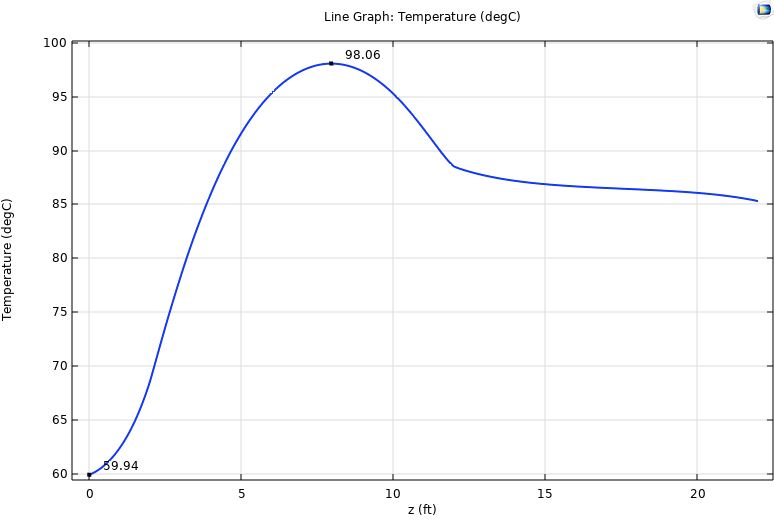 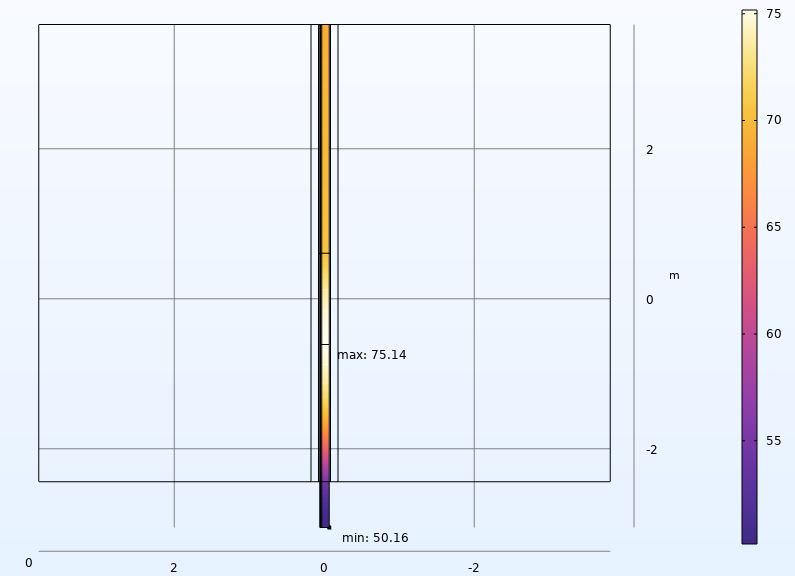 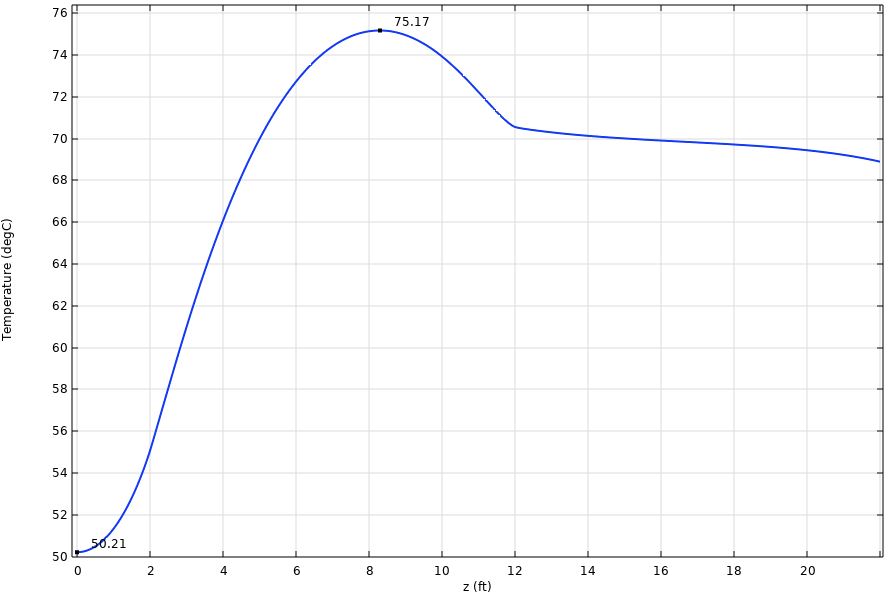 22 ft
12 ft
10 ft
4 ft
2 ft
0 ft
Temperature along the surface of a clampshell
Temperature gradient of the assembly
22
9/27/2023
Silvia Picchi | Thermal Analysis of the Bus Bars
COMSOL 3D simulation – PIP-II conditions + new assembly
Simulations results for 20Hz, 1695A RMS, 5x3/8’’ cross section
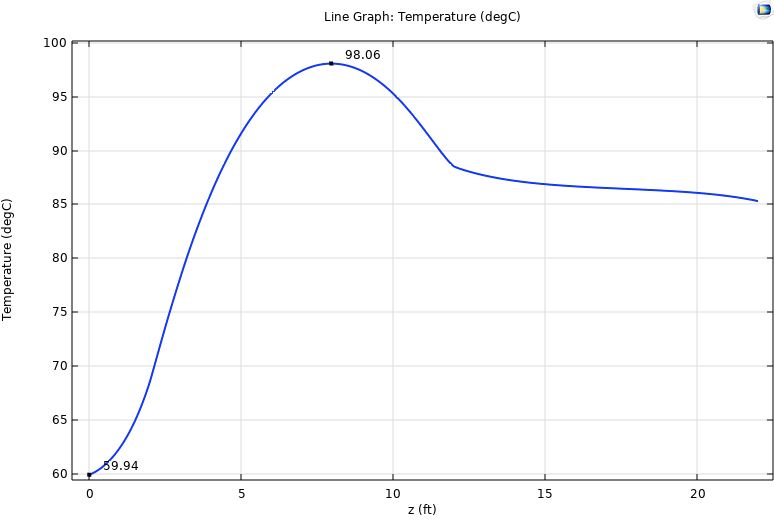 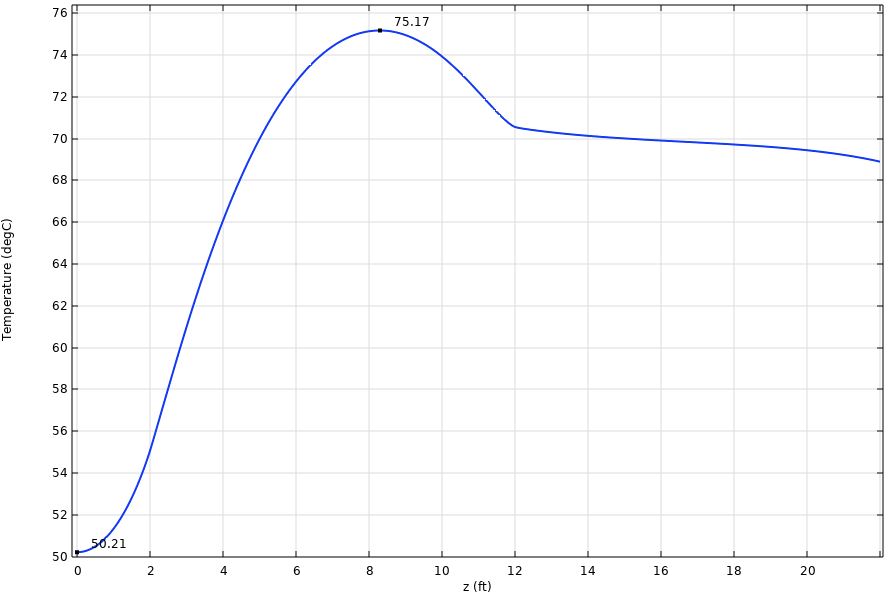 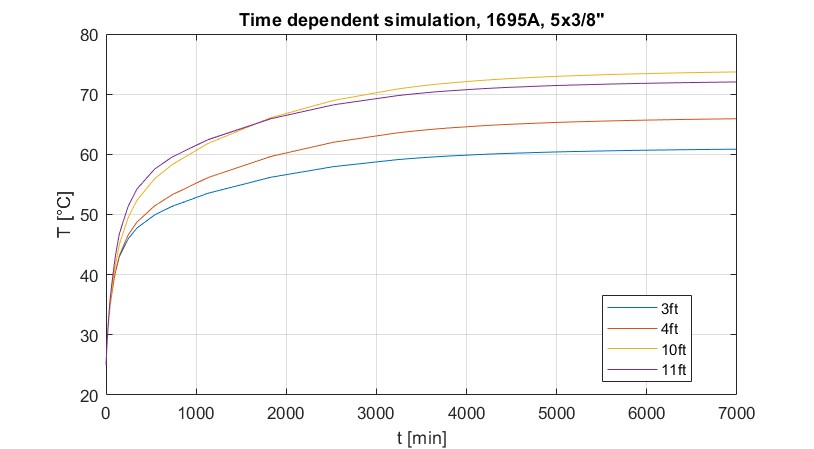 Temperature along the surface of a clampshell
Temperature gradient of the assembly
23
9/27/2023
Silvia Picchi | Thermal Analysis of the Bus Bars
Presentation Outline
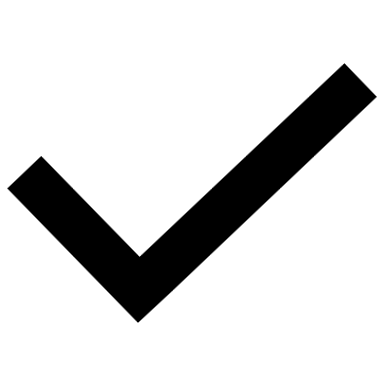 Last episode recap
COMSOL thermal simulations for present conditions - Results - Validation
COMSOL thermal simulations for PIP-II conditions
Proposed changes - New busbars section - Results
Peak temperature tables
Conclusions
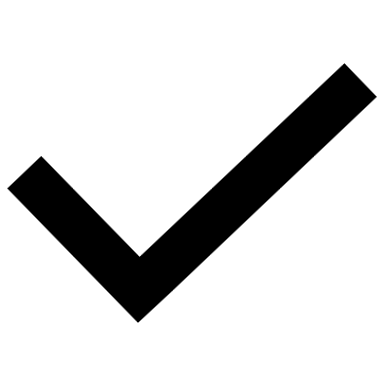 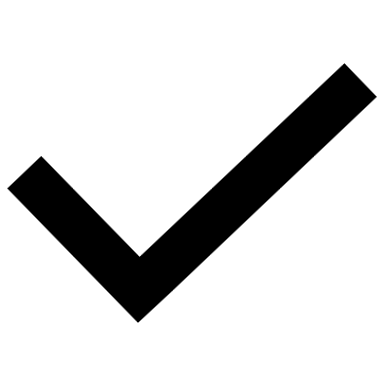 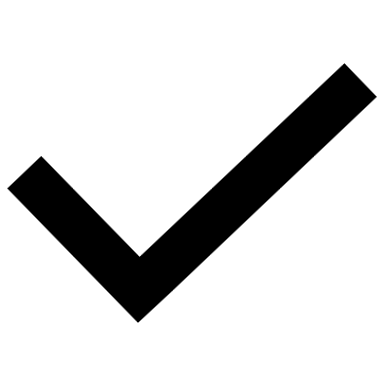 24
9/27/2023
Silvia Picchi | Thermal Analysis of the Bus Bars
Data evaluation – current sweep
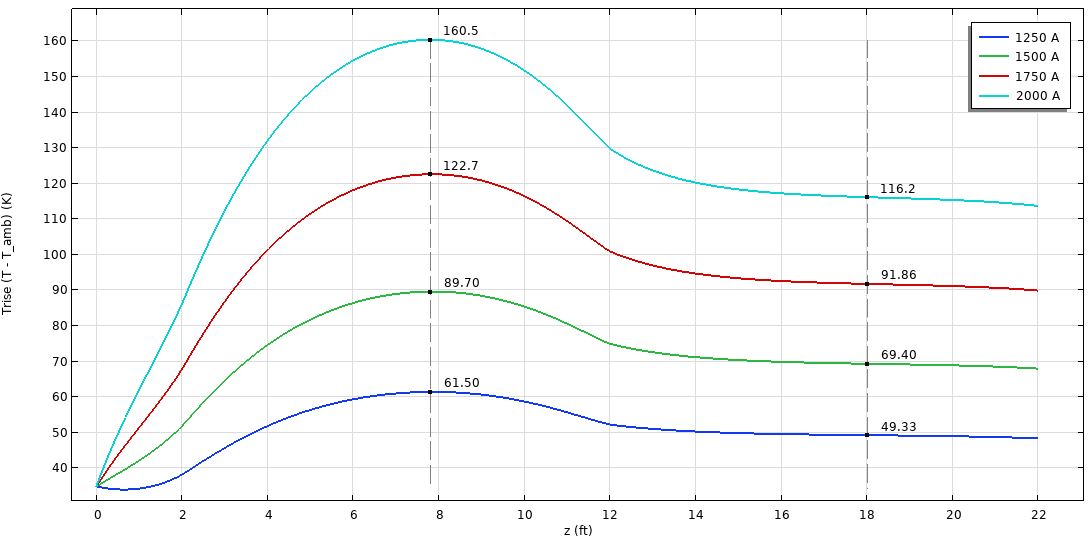 25
9/27/2023
Silvia Picchi | Thermal Analysis of the Bus Bars
Data evaluation – current sweep
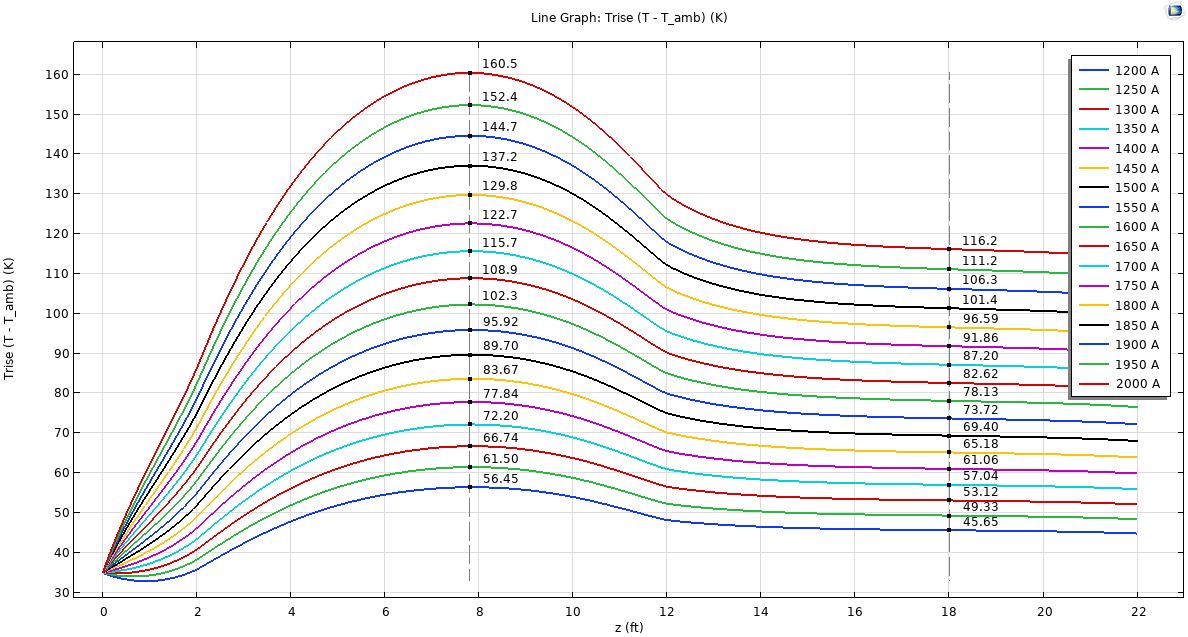 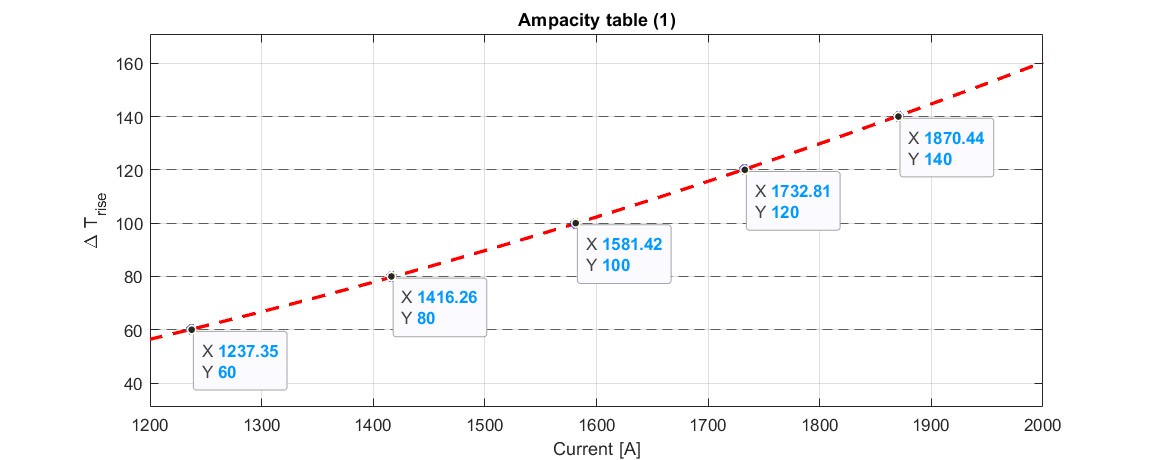 26
9/27/2023
Silvia Picchi | Thermal Analysis of the Bus Bars
Data evaluation
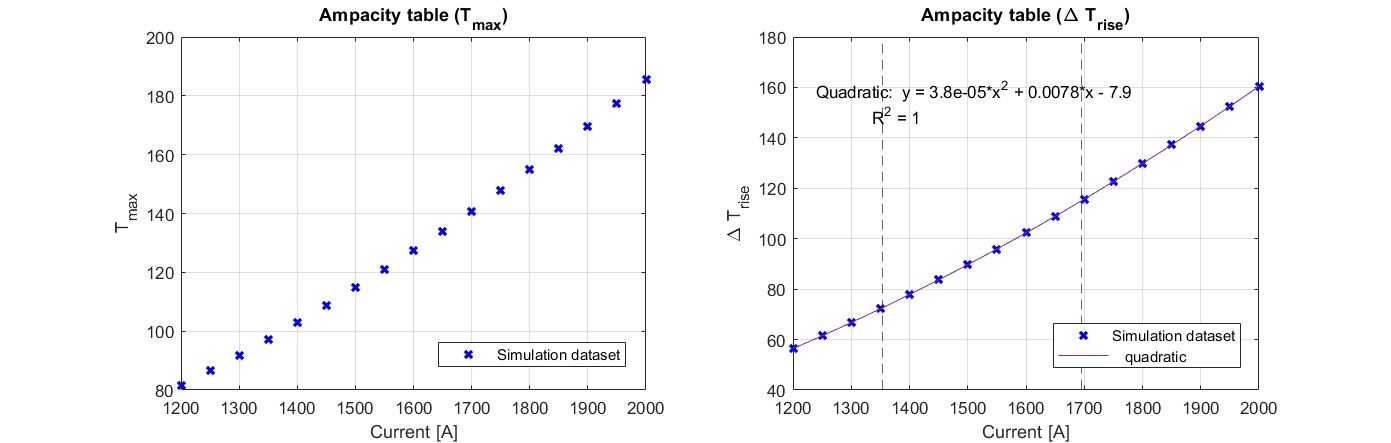 27
9/27/2023
Silvia Picchi | Thermal Analysis of the Bus Bars
Peak temperatures table
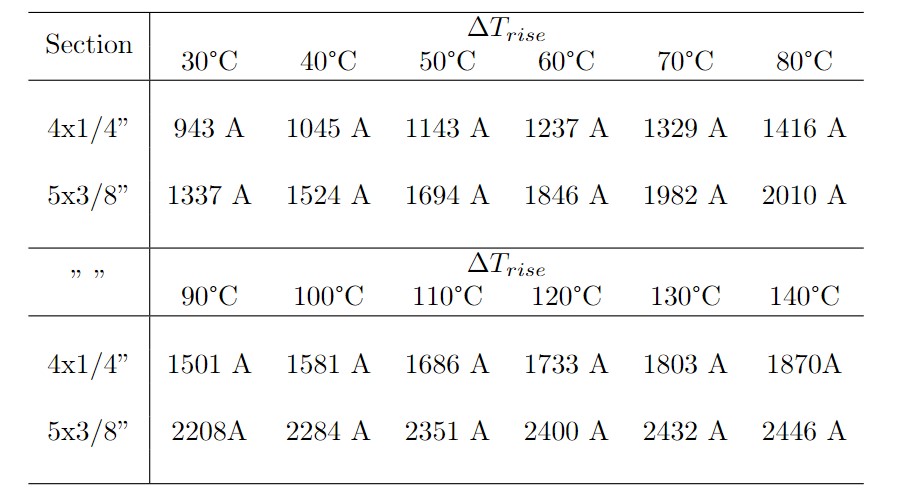 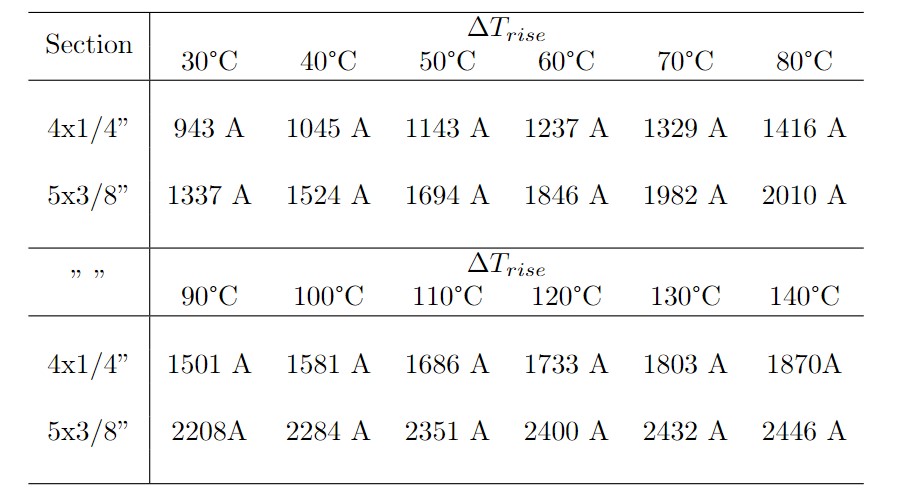 28
9/27/2023
Silvia Picchi | Thermal Analysis of the Bus Bars
[Speaker Notes: Peak temperatures in poly-beads as a function of current]
Presentation Outline
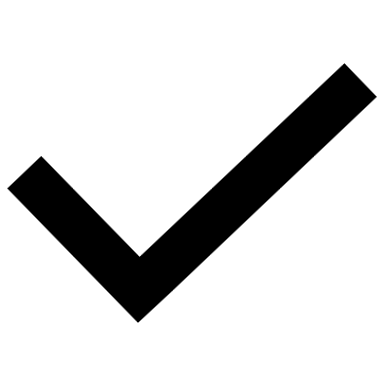 Last episode recap
COMSOL thermal simulations for present conditions - Results - Validation
COMSOL thermal simulations for PIP-II conditions
Proposed changes - New busbars section - Results
Peak temperature tables
Conclusions!
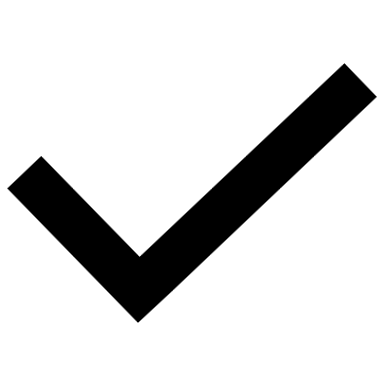 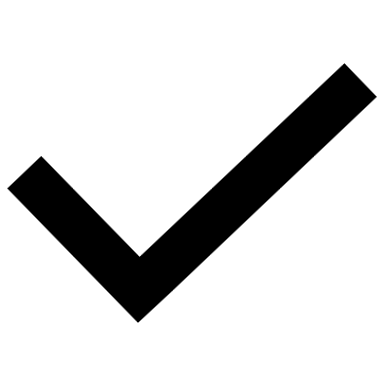 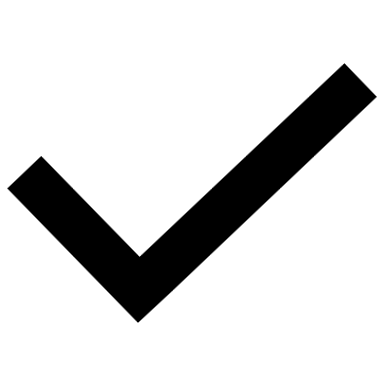 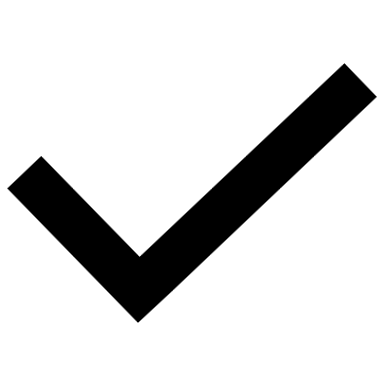 29
9/27/2023
Silvia Picchi | Thermal Analysis of the Bus Bars
Conclusions
It has been proved that in the new working conditions the polyethylene shield will melt
It has been obtained a reliable model of the assembly, that can be useful for future evaluations prior to experiments/tests
An ampacity table has been made for quick consultation in case of future change in operational conditions
A solution to the problem has been proposed
30
9/27/2023
Silvia Picchi | Thermal Analysis of the Bus Bars
References
Victor Grzelak, “THE FERMILAB BOOSTER RF MODIFICATIONS FOR THE 800MEV INJECTION ERA”
Fermilab Accelerator Division. “Concepts book
Matther Domeier. “Booster Bus Bar Replacement”
Taylor Electronics Services. “Ampacity table for copper busbars”
Engineering toolbox
John H. Lienhard IV and John H. Lienhard V. “A heat transfer textbook”.
31
9/27/2023
Silvia Picchi | Thermal Analysis of the Bus Bars
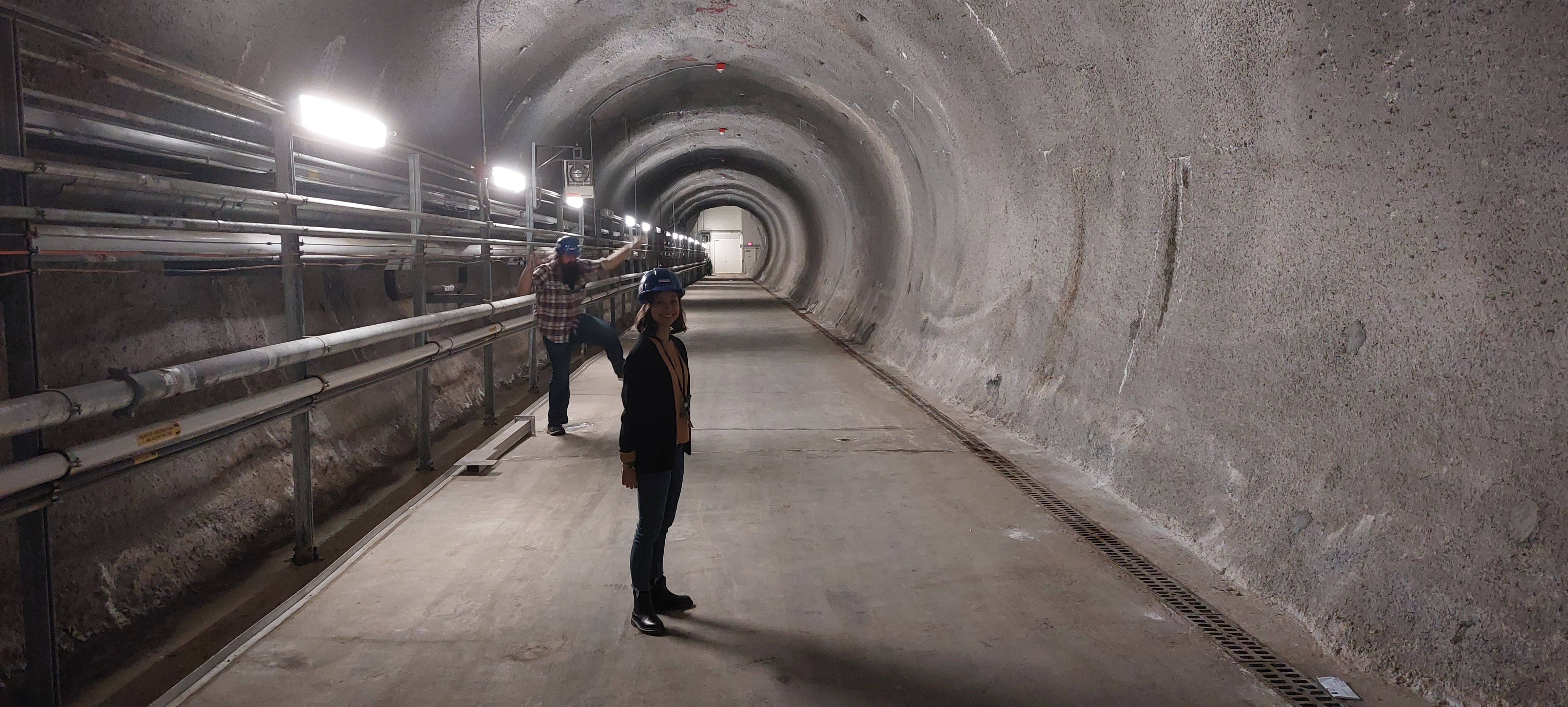 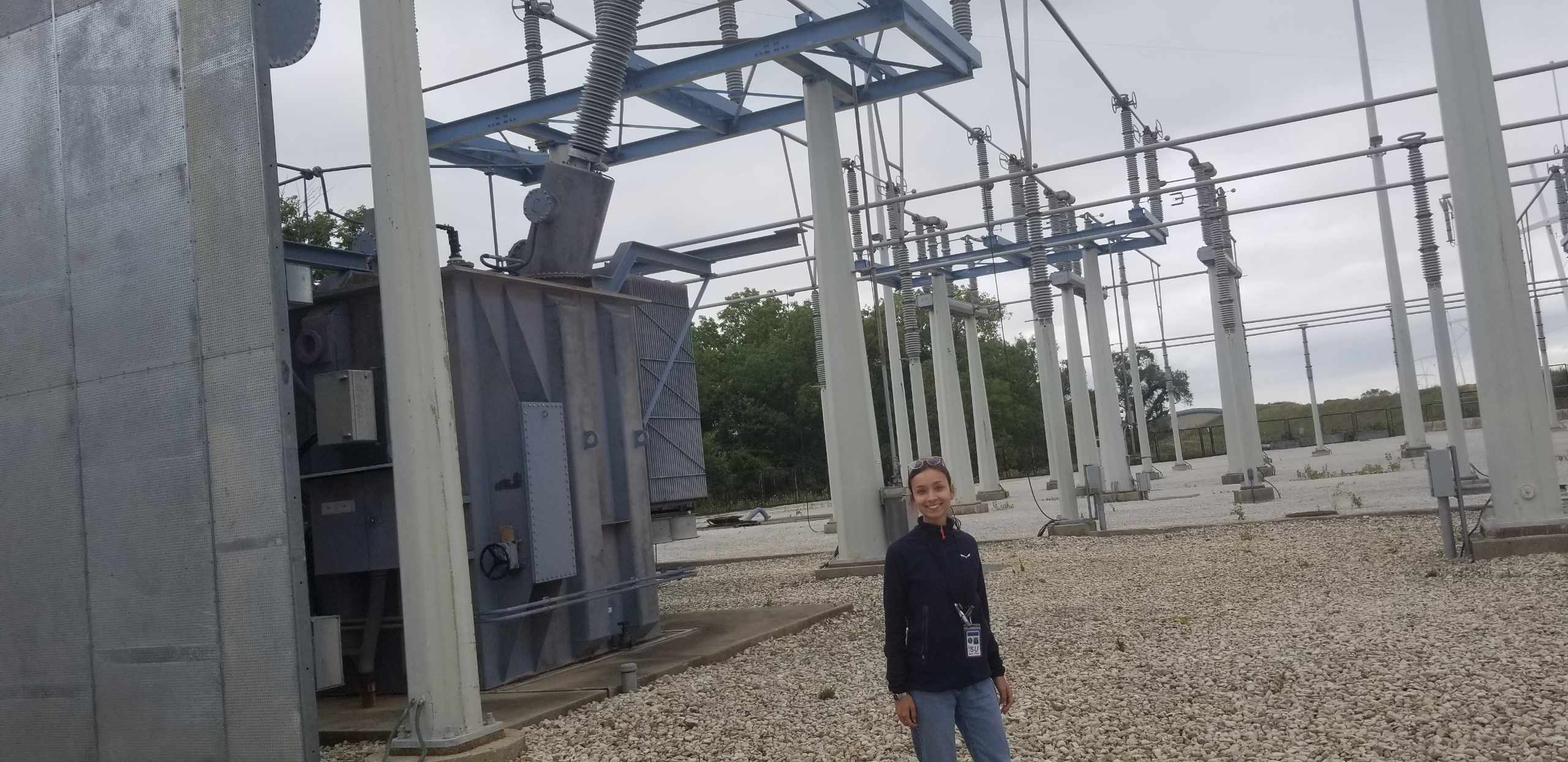 Figure: me and Victor during a visual inspection
Thank you for your attention!
Silvia Picchi, Victor Grzelak	
Thermal Analysis of the Bus Bars
09/27/2023
Backup
33
9/27/2023
Silvia Picchi | Thermal Analysis of the Bus Bars
Lumped capacity analysis
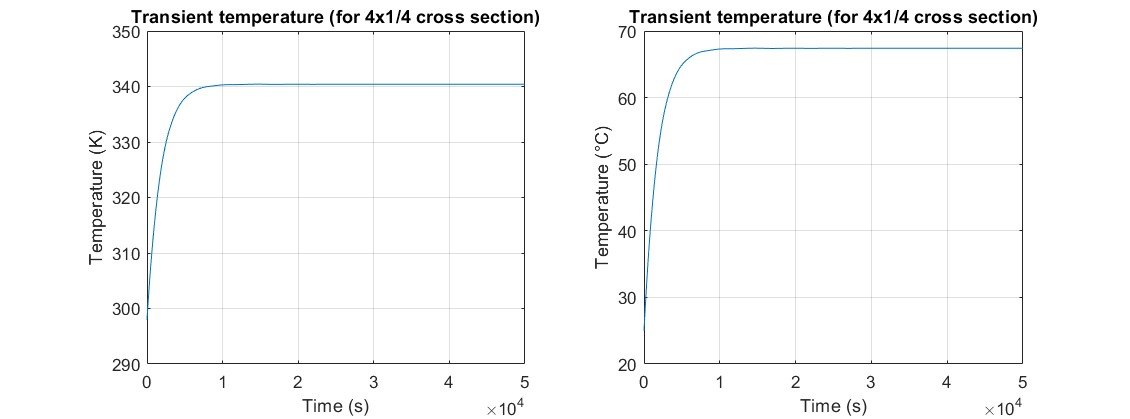 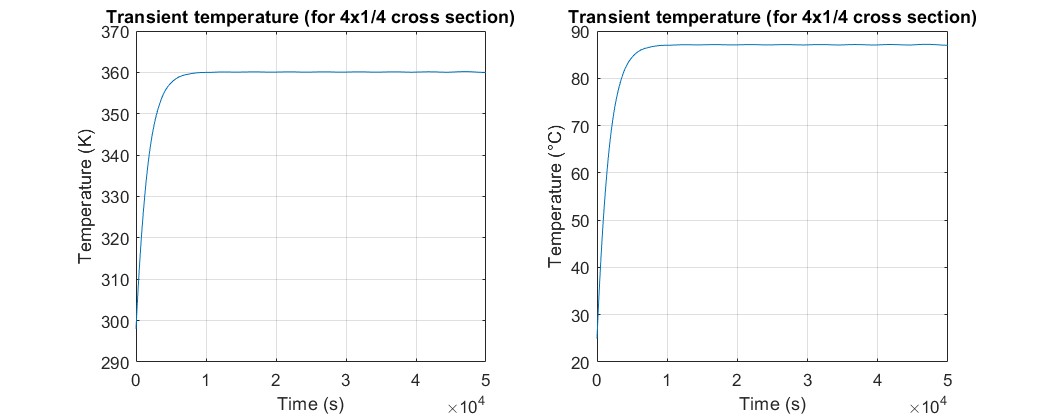 Temperature T(t) for the 4x1/4” cross section, in open air.
IRMS = 1354A (current operating conditions)

Tsteady = 67.4°C
Temperature T(t) for the 4x1/4” cross section, in open air.
IRMS = 1695A (PIP-II operating conditions)

Tsteady = 87.9°C
34
9/27/2023
Silvia Picchi | Midterm presentation
[Speaker Notes: First step would be a simple lumped capacity analysis. Since the biot numer is significantly lower than 1 for both the cross sections it is possible to neglect the variations of temperature inside the body, which is the whole mass of the busbars, and write this thermal energy balanceSolving this equation it is possible to understand what the steady-state temperature of the bus bars in oper air in going to be.And I underline, that these results are couples of bus bars in open air. Because the actual working condition are much more complex than that.Now you could think, ‘why should I trust these super simple calculation that neglect basically everything?’]
Preliminary analysis
Preliminary evaluations have been made:
Investigating possible solutions to the problem
Analytical lumped model of the busbars assembly


2D COMSOL simulations of single bus bars
3D COMSOL simulations of single bus bars
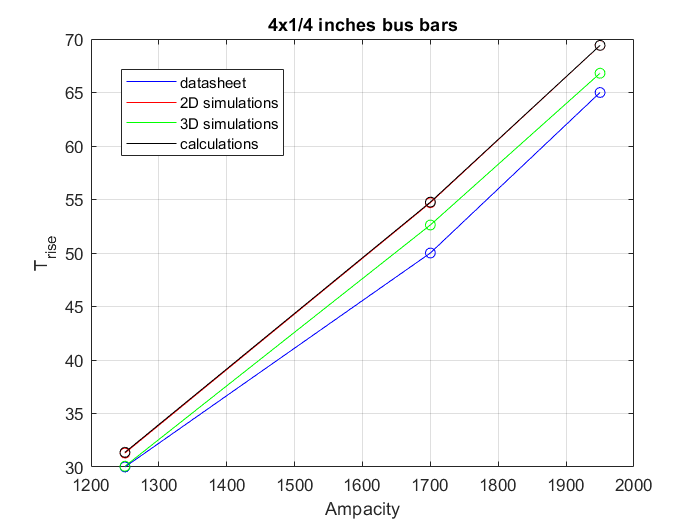 Comparison of different datasets
35
9/27/2023
Silvia Picchi | Thermal Analysis of the Bus Bars
Parametric sweep
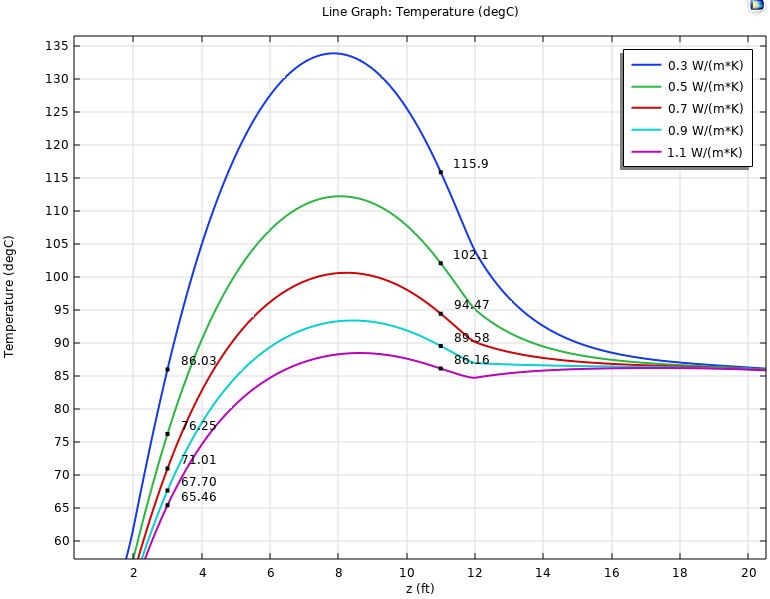 Soil thermal conductivity
Changes with the time of the years and the weather conditions
Affects greatly the results of the simulations

Finally, a value of 0.7W/mK has been chosen.
36
9/27/2023
Silvia Picchi | Thermal Analysis of the Bus Bars
Parametric sweep
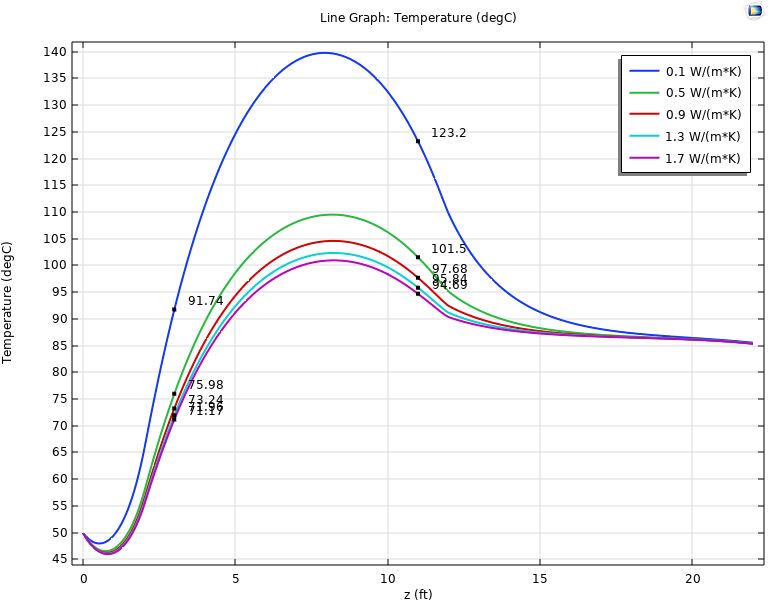 Concrete thermal conductivity
Not specified in literature
Affects greatly the results of the simulations

Finally, a value of 1.7W/mK has been chosen.
37
9/27/2023
Silvia Picchi | Thermal Analysis of the Bus Bars
Natural convection calculations
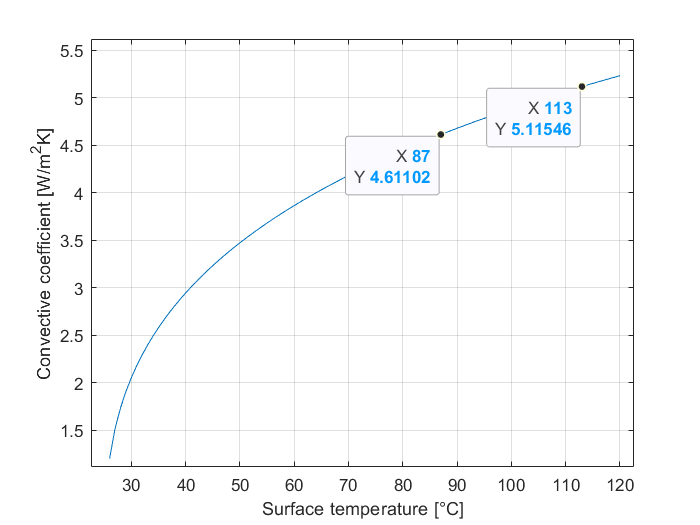 38
9/27/2023
Silvia Picchi | Thermal Analysis of the Bus Bars
Transient comparison (4x1/4”, present conditions)
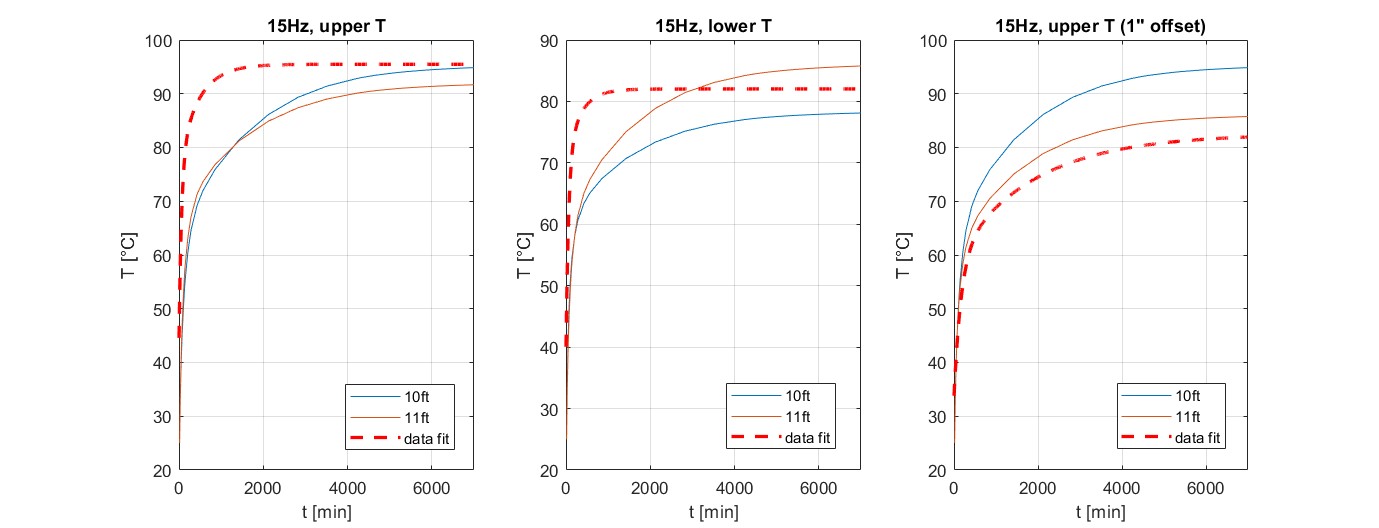 Test
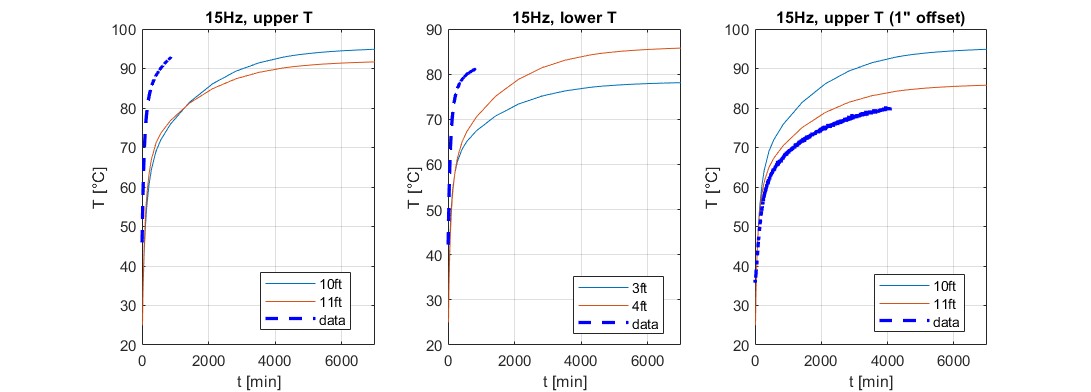 4ft
3ft
39
9/27/2023
Silvia Picchi | Thermal Analysis of the Bus Bars
Transient comparison (4x1/4”, present conditions)
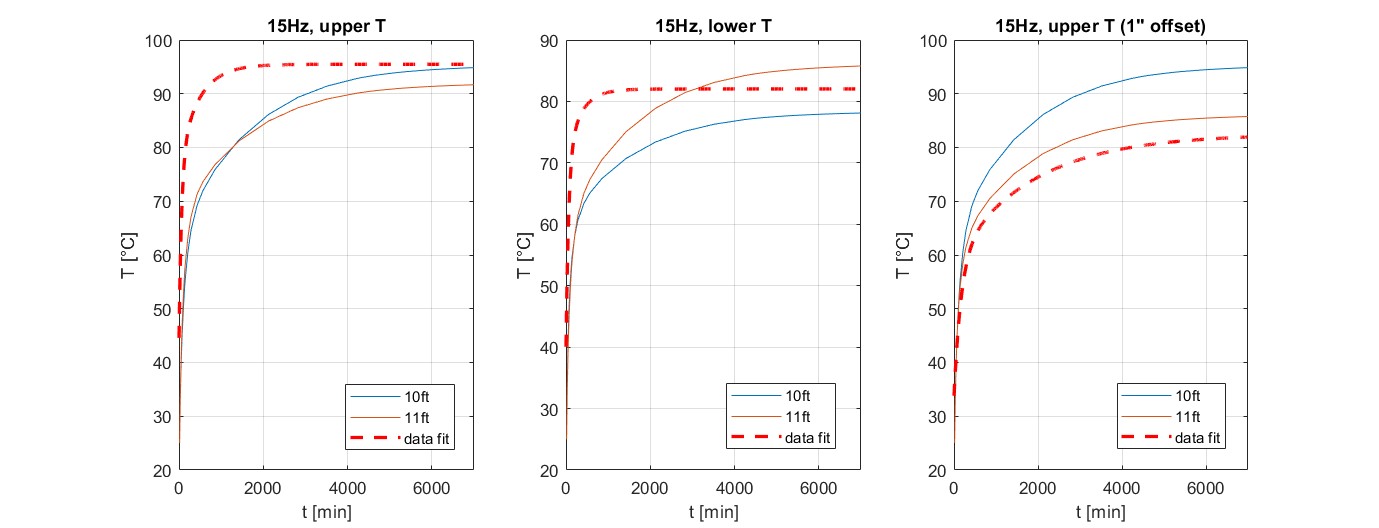 Test
4ft
3ft
40
9/27/2023
Silvia Picchi | Thermal Analysis of the Bus Bars
Transient comparison (4x1/4”, PIP-II conditions)
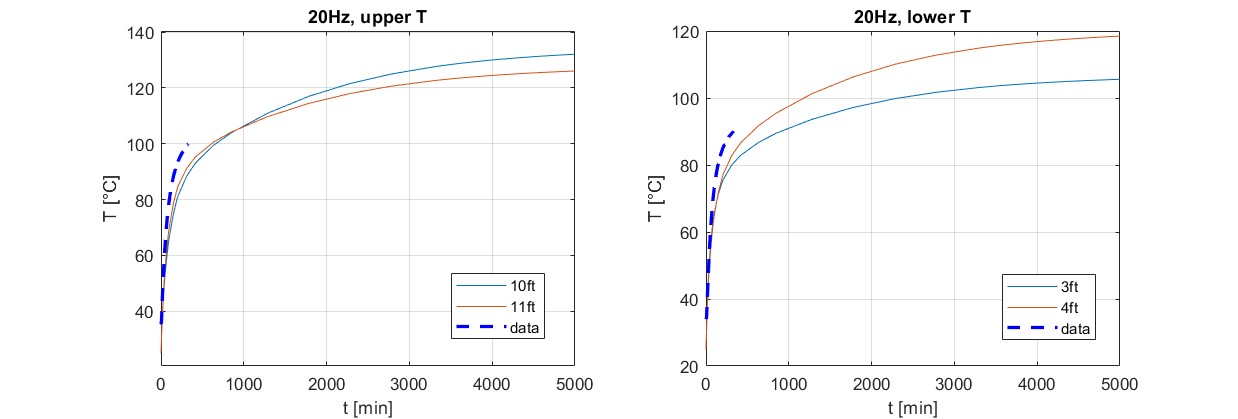 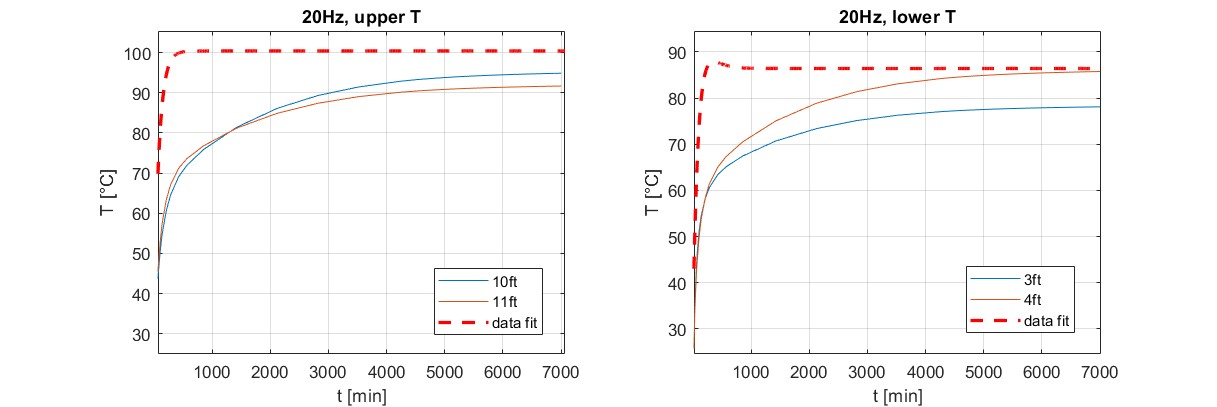 41
9/27/2023
Silvia Picchi | Thermal Analysis of the Bus Bars
Transient comparison (4x1/4”, PIP-II conditions)
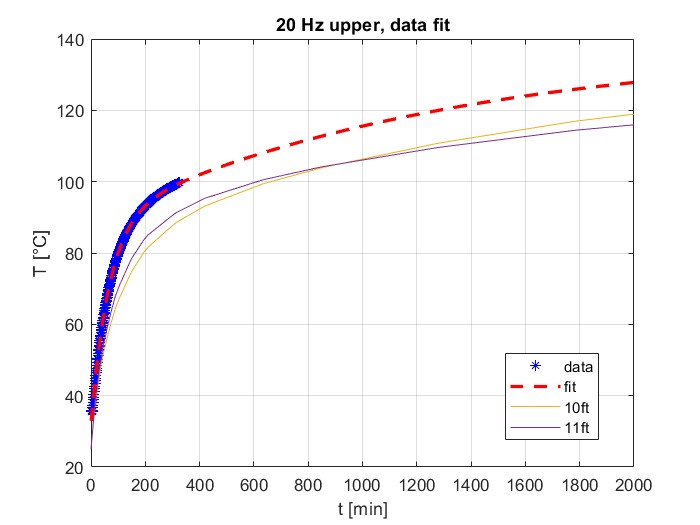 42
9/27/2023
Silvia Picchi | Thermal Analysis of the Bus Bars
Biasing ferrite tuners
-    Modern high-energy accelerators use conducting structures known as RF cavities 
RF cavities are electromagnetically resonant
Synchrotrons require the RF frequency to increase with the beam energy- so the resonant frequency of the cavities must be changed. This is accomplished using ferrite tuners.
The ferrite of the tuners changes the inductance of the system, thus altering the resonant frequency of the cavity. This happens when a large amount of current is applied to the tuner- it creates a biasing field that changes the magnetic permeability of the tuner itself.
Applying a large current causes a decrease in magnetic permeability.
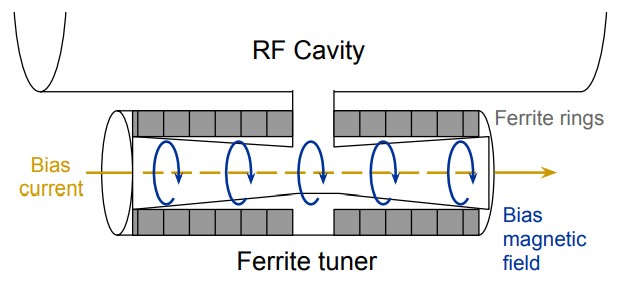 RF cavity with ferrite tuner
© FERMILAB Accelerator division –
operations department
43
9/27/2023
Silvia Picchi | Midterm presentation
Another way around the problem
Instead of focusing on reducing the temperature, another effective way to solve the problem would be reducing the current needed by the ferrite tuners.

This can be done in different ways, such as changing the harmonic number of the accelerator or redesigning the ferrite tuners.
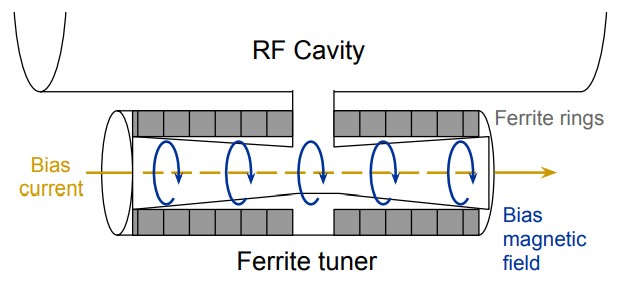 RF cavity with ferrite tuner
© FERMILAB Accelerator division –
operations department
44
9/27/2023
Silvia Picchi | Midterm presentation
[Speaker Notes: Now, the solution that has been discussed until now has potential but it doesn’t address the root of the problem. Another way to look at the problem would be finding a way to reduce the current, which can be done in many ways. Some of the ways would be changing the harmonic number of the accelerator, or redesigning the ferrite tuners. The goal of this section is finding a transfer function from RF frequency to bias current.

As the current increase the permeability decreases, which increases the Q and changes the resonant frequency.]
Calculating RF frequency curves
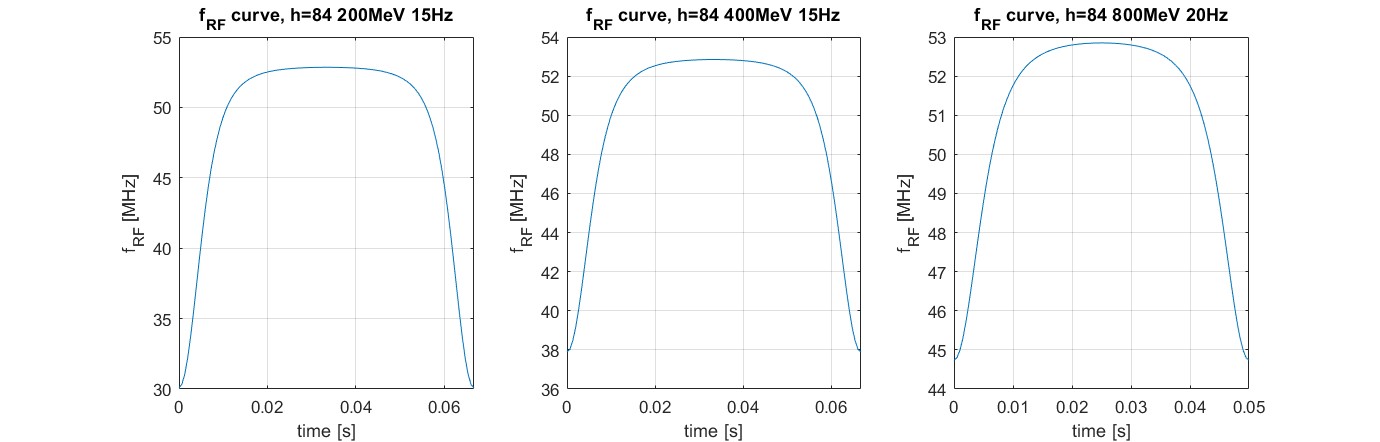 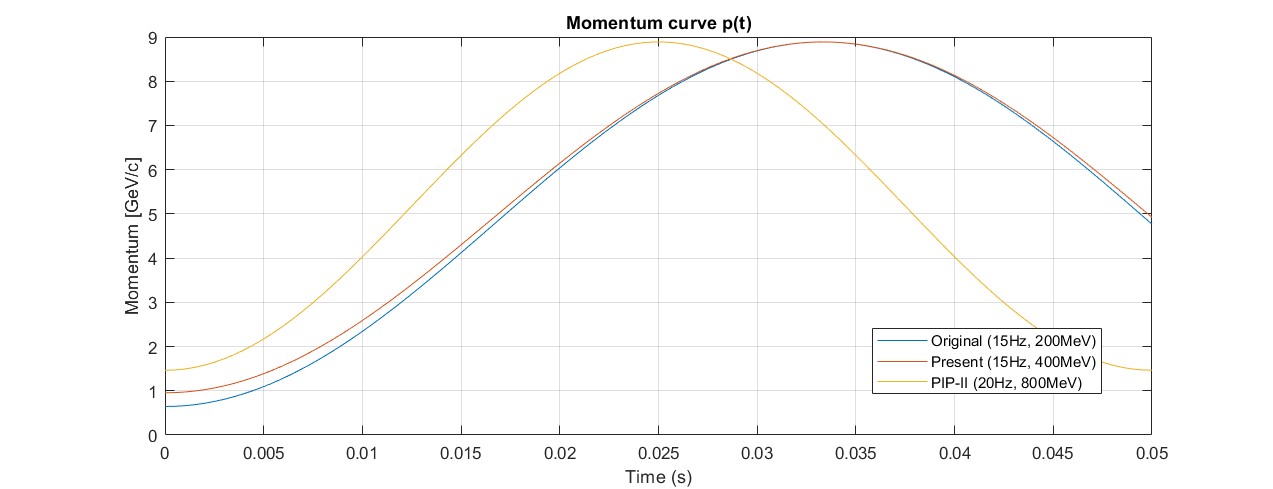 45
9/27/2023
Silvia Picchi | Midterm presentation
[Speaker Notes: Without going too much into details, this is the path that has been followed to obtain the RF frequency as a function of time. As you can see, it is a function of many fixed values (rev. frequency inj-ext is fixed), while the harmonic number can be, in theory, changed.]
RF frequency – Bias current transfer function
Fitting experimental data:
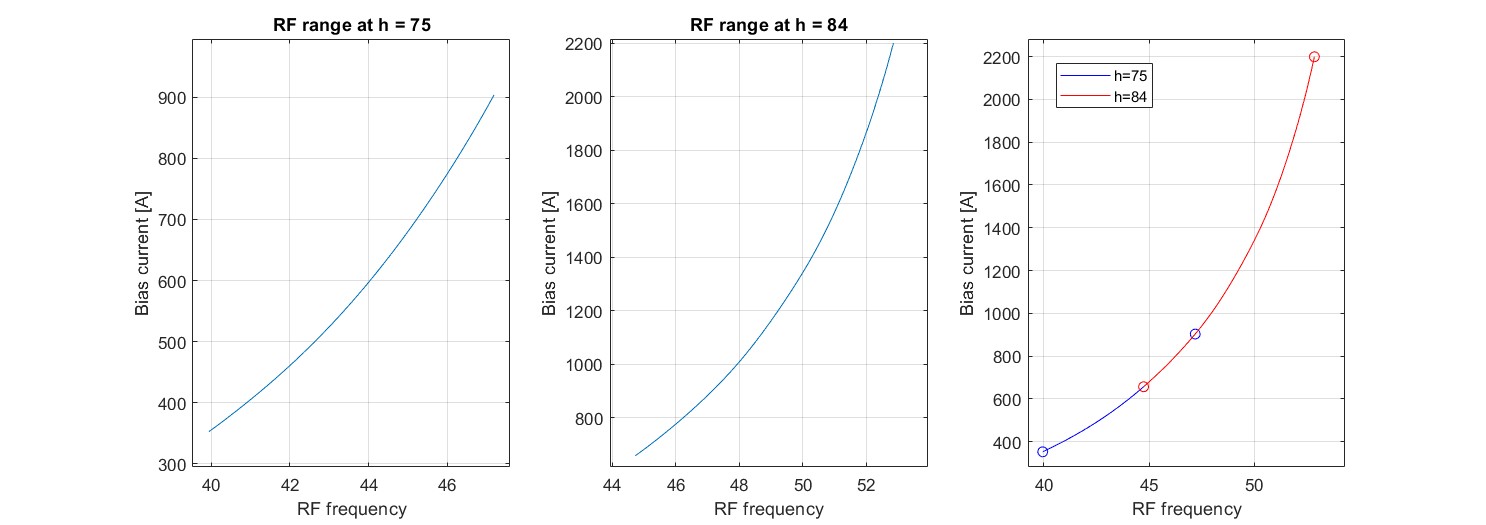 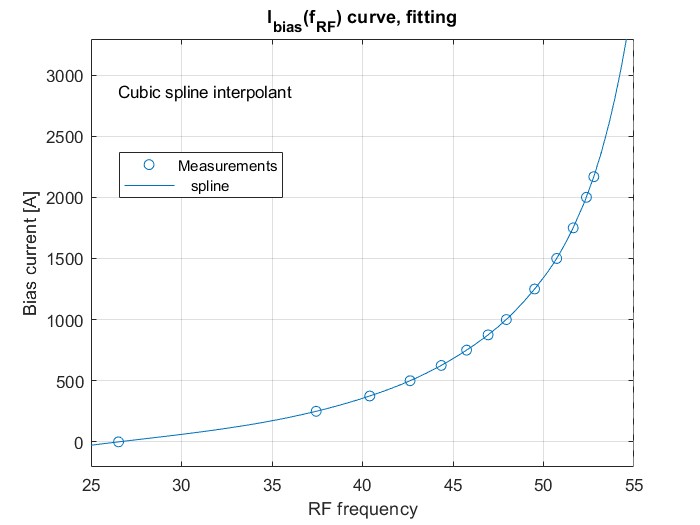 Harmonic number
h = 84
RMS current
IRMS = 1695A

h = 75
IRMS = 770.1A
Spline interpolation of experimental data
Current ranges for different h
46
9/27/2023
Silvia Picchi | Midterm presentation
[Speaker Notes: Using a spline interpolation, it is possible to obtain the current range for each fRF curve obtained for the different harmonic numbers. It can be seen clearly how this is going to lower the RMS current and therefore solve the problem and, last but not least, save a lot of energy.]